Grant no. 12135007
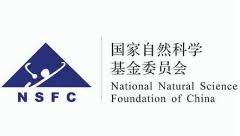 Craig Roberts … http://inp.nju.edu.cn/
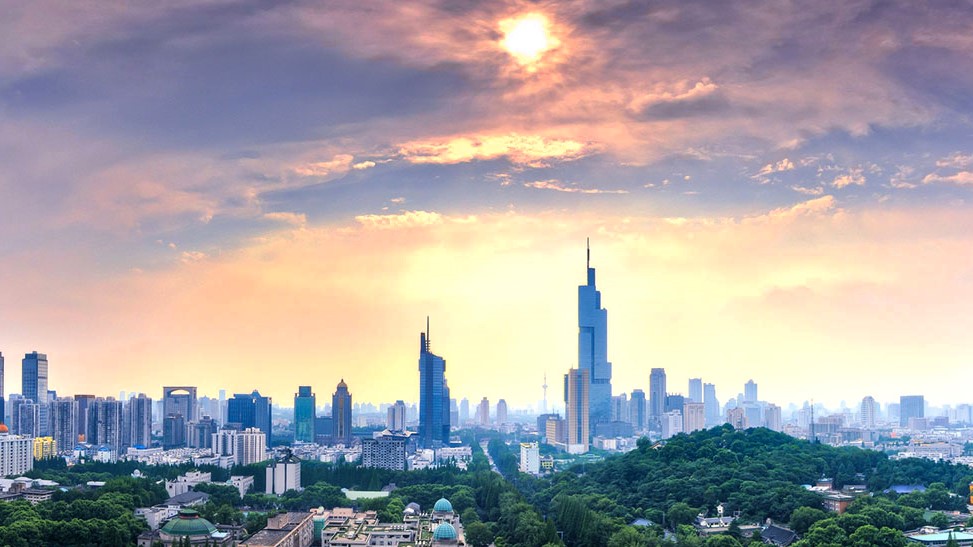 Perspective on Hadron Gravitational Form Factors
[Speaker Notes: 25+5]
Quantum Chromodynamics
One-line Lagrangian – expressed in terms of gluon and quark partons
Which are NOT the degrees-of-freedom measured in detectors
Gluon and Quark Confinement
Craig Roberts: cdroberts@nju.edu.cn  466 .. 25/04/19 ..."Perspective on Hadron Gravitational Form Factors"
2
.     7th Heavy Flavor Physics and QCD Conference 2025/4/18-22 Nanjing         (25)
Emergence of Hadron Mass
Standard Model of Particle Physics has one obvious mass-generating mechanism
	 = Higgs Boson … impacts are critical to evolution of Universe as we know it
However, Higgs boson alone is responsible for just ∼ 1% of the visible mass in the Universe
Proton mass budget … only 9 MeV/939 MeV is directly from Higgs
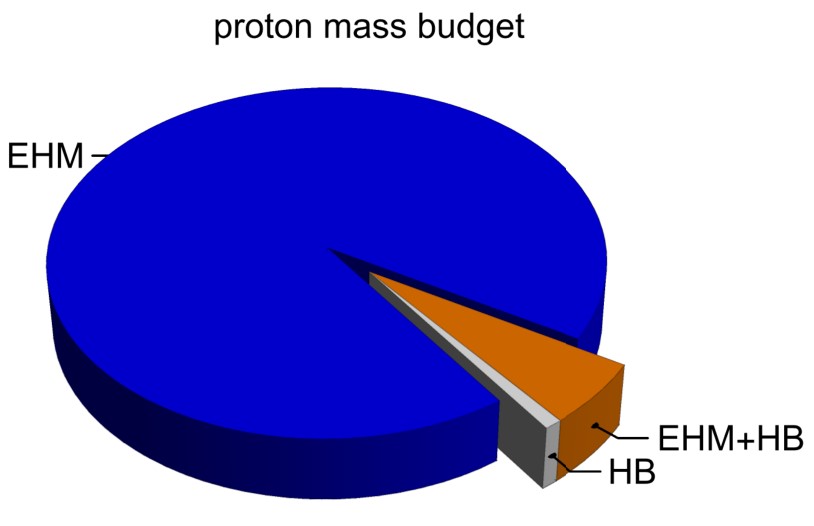 Decomposition is
gauge invariant
Poincaré invariant 
scale invariant
Evidently, Nature has another very effective mechanism for producing mass:
	Emergent Hadron Mass (EHM)
Alone, it produces 94% of the proton’s mass
Remaining 5% is generated by constructive interference between EHM and Higgs-boson
What is the origin of EHM?
Craig Roberts: cdroberts@nju.edu.cn  466 .. 25/04/19 ..."Perspective on Hadron Gravitational Form Factors"
3
.     7th Heavy Flavor Physics and QCD Conference 2025/4/18-22 Nanjing         (25)
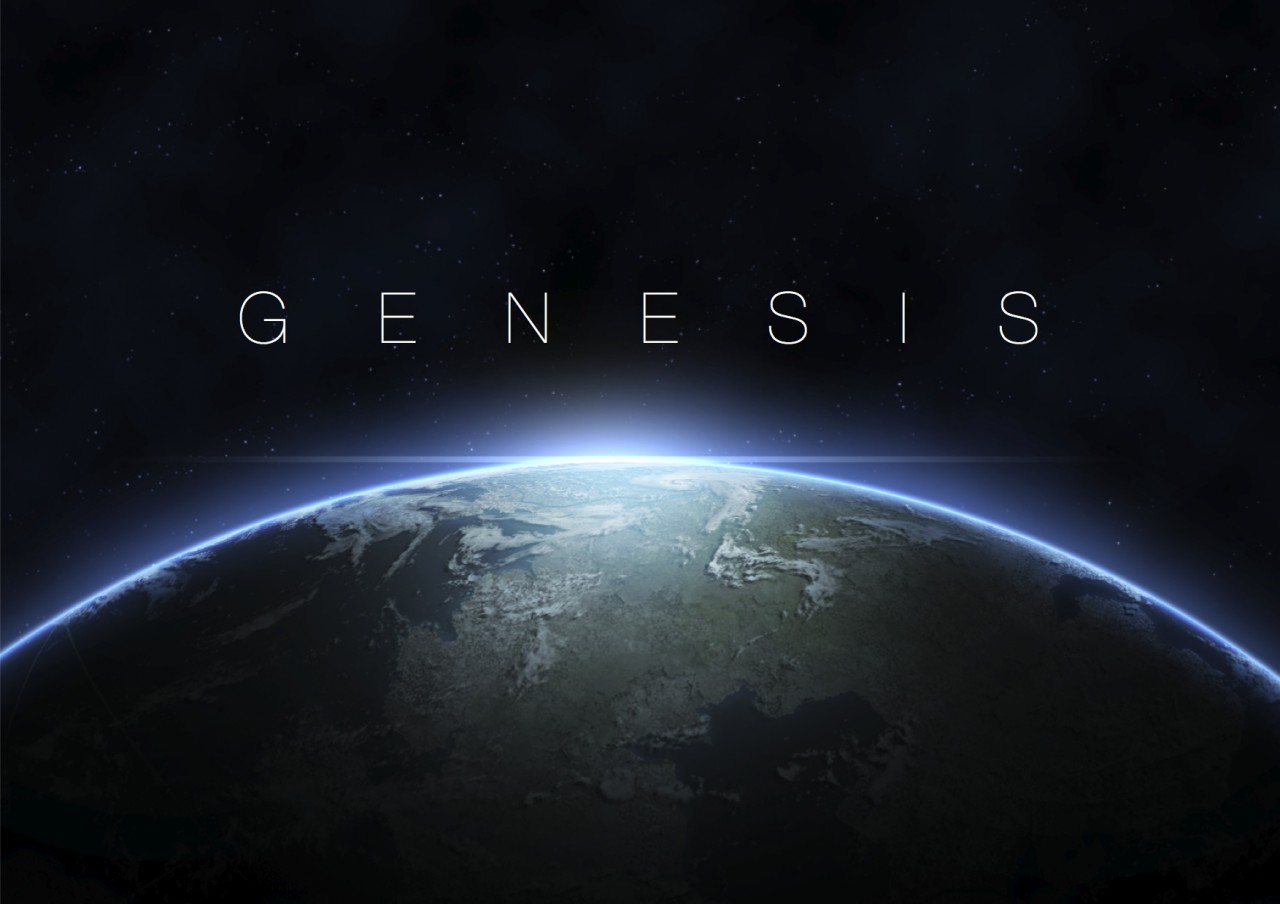 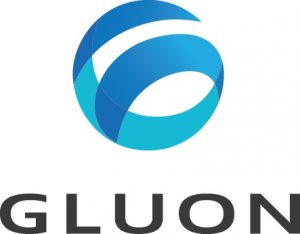 Craig Roberts: cdroberts@nju.edu.cn  466 .. 25/04/19 ..."Perspective on Hadron Gravitational Form Factors"
In the Beginning…
4
.     7th Heavy Flavor Physics and QCD Conference 2025/4/18-22 Nanjing         (25)
Ancient History
3-gluon vertex
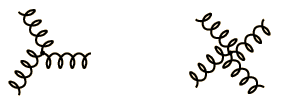 4-gluon vertex
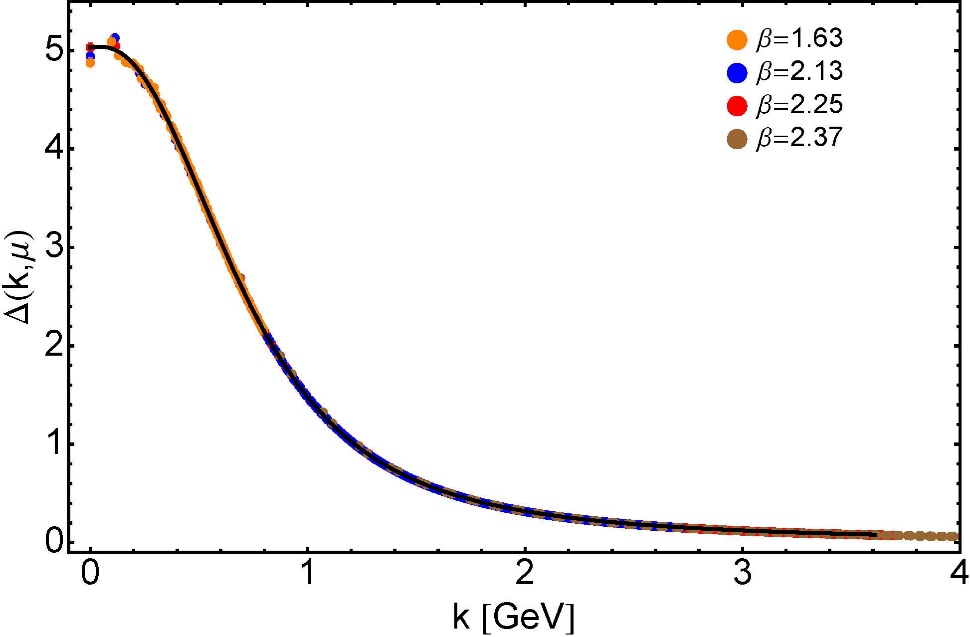 Truly mass from nothing 
An interacting theory, written in terms of massless gluon fields, produces dressed gluon fields that are characterised by a mass function that is large at infrared momenta
Gluon propagator … continuum and lattice QCD agree
QCD fact
Continuum theory and lattice simulations agree
Empirical verification?
Craig Roberts: cdroberts@nju.edu.cn  466 .. 25/04/19 ..."Perspective on Hadron Gravitational Form Factors"
5
.     7th Heavy Flavor Physics and QCD Conference 2025/4/18-22 Nanjing         (25)
D. Binosi, Emergent Hadron Mass in Strong Dynamics, Few Body Syst. 63 (2022) 42.
M. N. Ferreira, J. Papavassiliou, Gauge Sector Dynamics in QCD, Particles 6 (1) (2023) 312–363.
Ancient History
EHM means
Gluons are massive via Schwinger Mechanism
Gauge Invariance and Mass, 
J. S. Schwinger
Phys. Rev. 125 (1962) 397-398
It is argued that the gauge invariance of a vector field does not necessarily imply zero mass for an associated particle if the current vector coupling is sufficiently strong.
3-gluon vertex
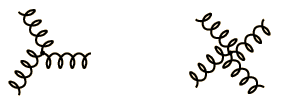 4-gluon vertex
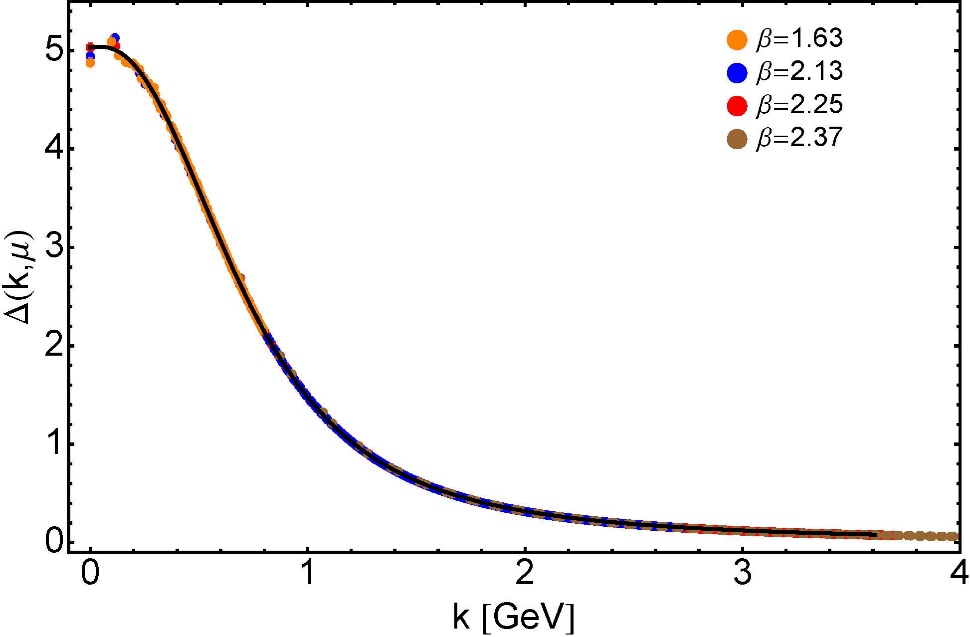 Truly mass from nothing 
An interacting theory, written in terms of massless gluon fields, produces dressed gluon fields that are characterised by a mass function that is large at infrared momenta
Gluon propagator … continuum and lattice QCD agree
QCD fact
Continuum theory and lattice simulations agree
Empirical verification?
Craig Roberts: cdroberts@nju.edu.cn  466 .. 25/04/19 ..."Perspective on Hadron Gravitational Form Factors"
6
.     7th Heavy Flavor Physics and QCD Conference 2025/4/18-22 Nanjing         (25)
EHM Basics
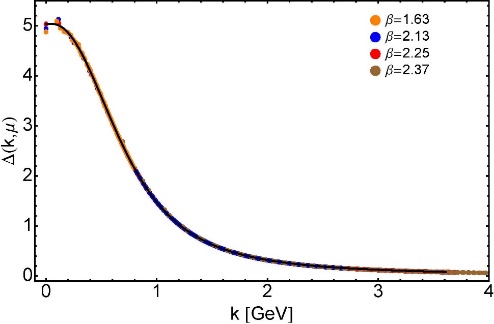 Absent Higgs boson couplings, 
         QCD Lagrangian is scale invariant … yet … 
Massless gluons become massive
A momentum-dependent, IR saturating charge is produced
Massless quarks become massive
Three pillars of EHM
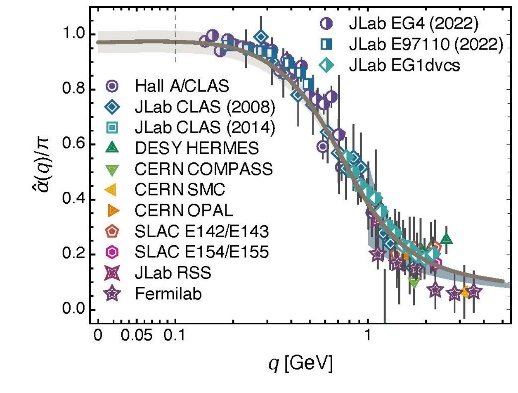 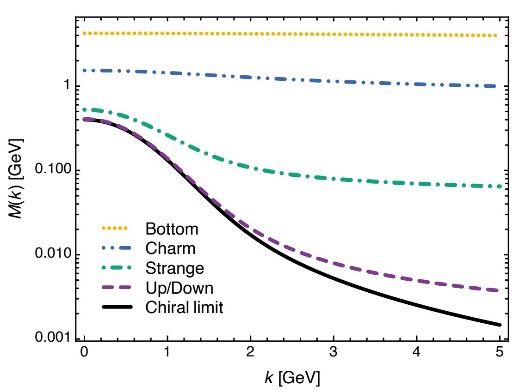 Craig Roberts: cdroberts@nju.edu.cn  466 .. 25/04/19 ..."Perspective on Hadron Gravitational Form Factors"
7
.     7th Heavy Flavor Physics and QCD Conference 2025/4/18-22 Nanjing         (25)
EHM Basics
Can’t build a Theory of Everything 
before status of QCD is decided
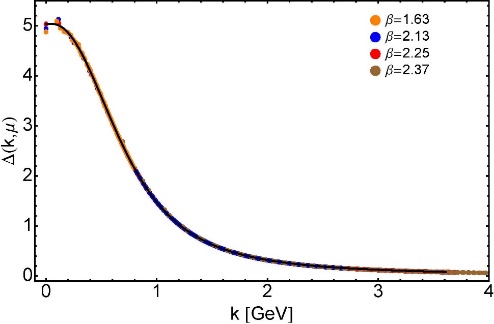 Three pillars of EHM
EHM is expressed in 
EVERY strong interaction observable
Challenge to Theory = 
Elucidate all observable consequences of these phenomena 
and highlight the paths to measuring them
Challenge to Experiment = 
Test the theory predictions so that 
the boundaries of the Standard Model can finally be drawn
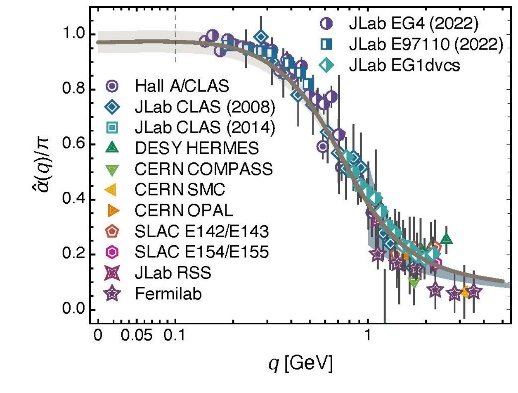 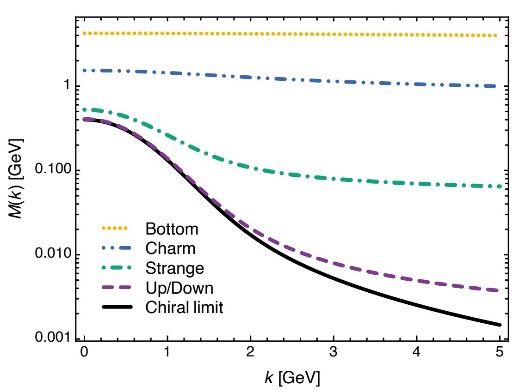 Craig Roberts: cdroberts@nju.edu.cn  466 .. 25/04/19 ..."Perspective on Hadron Gravitational Form Factors"
8
.     7th Heavy Flavor Physics and QCD Conference 2025/4/18-22 Nanjing         (25)
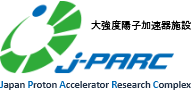 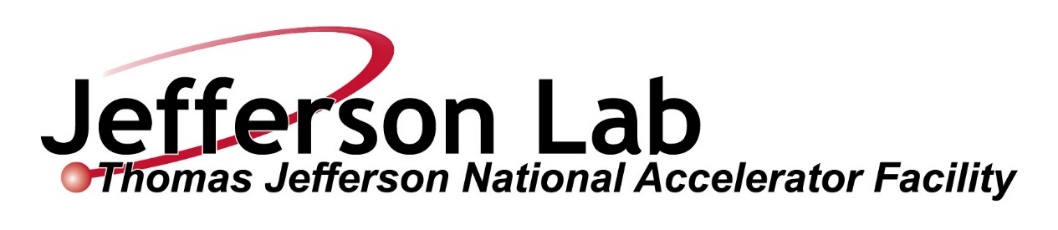 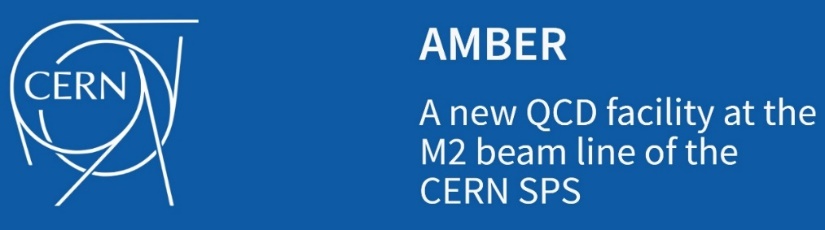 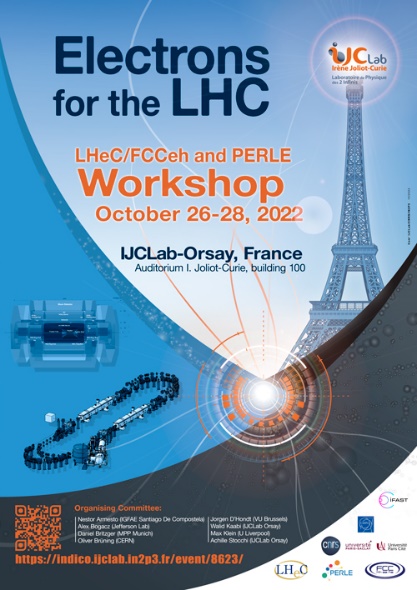 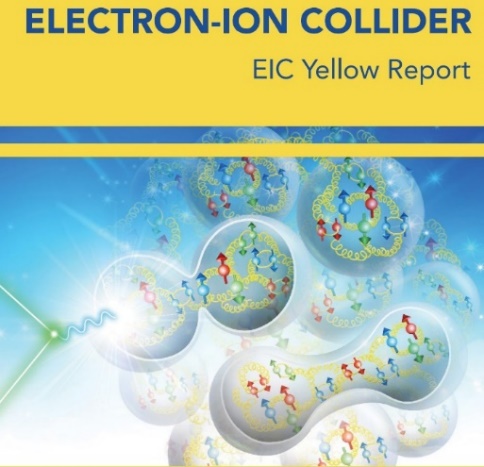 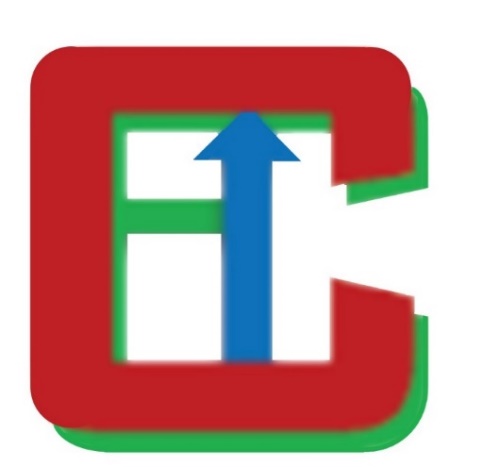 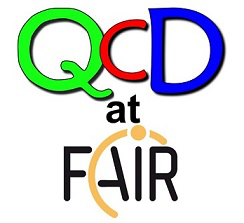 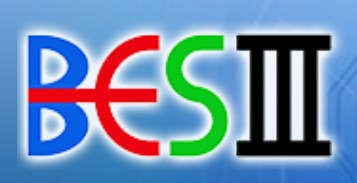 Charting EHM usingHigh Intensity, High Luminosity Facilities
Craig Roberts: cdroberts@nju.edu.cn  466 .. 25/04/19 ..."Perspective on Hadron Gravitational Form Factors"
9
.     7th Heavy Flavor Physics and QCD Conference 2025/4/18-22 Nanjing         (25)
Pseudoscalar Meson Electromagnetic Form Factors Hard QCD Prediction
G. P. Lepage, S. J. Brodsky, Phys. Lett. B 87 (1979) 359–365. 
A. V. Efremov, A. V. Radyushkin, Phys. Lett. B 94 (1980) 245–250.
G. P. Lepage, S. J. Brodsky, Exclusive Processes 
in Perturbative Quantum Chromodynamics, Phys. Rev. D 22 (1980) 2157–2198.
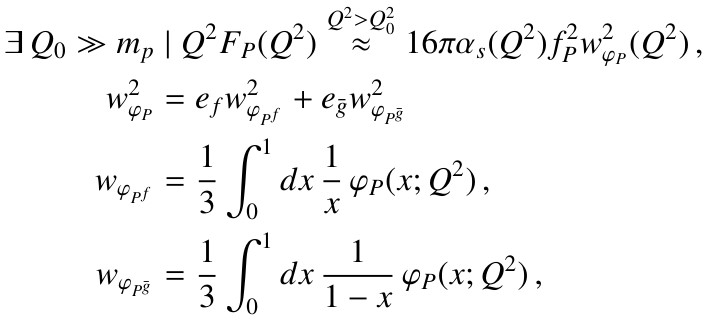 Craig Roberts: cdroberts@nju.edu.cn  466 .. 25/04/19 ..."Perspective on Hadron Gravitational Form Factors"
10
.     7th Heavy Flavor Physics and QCD Conference 2025/4/18-22 Nanjing         (25)
Hard QCD Prediction
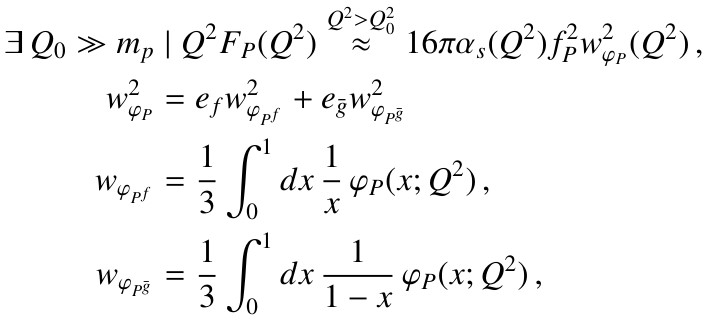 Craig Roberts: cdroberts@nju.edu.cn  466 .. 25/04/19 ..."Perspective on Hadron Gravitational Form Factors"
11
.     7th Heavy Flavor Physics and QCD Conference 2025/4/18-22 Nanjing         (25)
Pion Form Factor
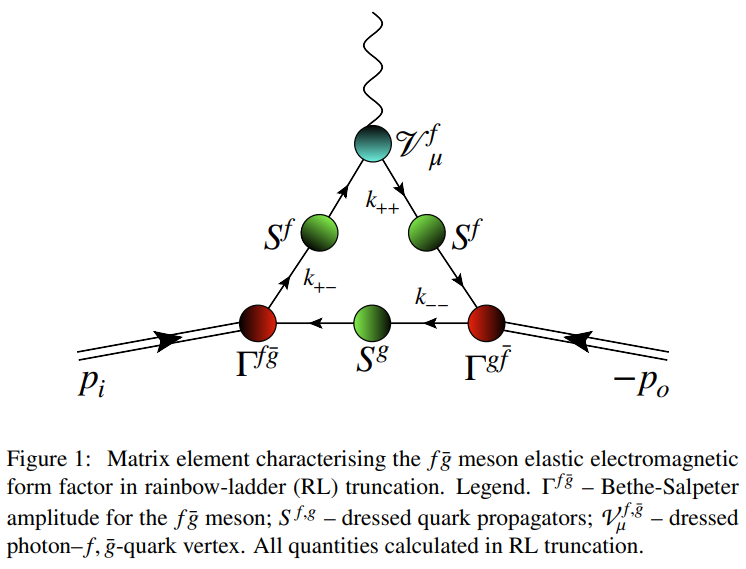 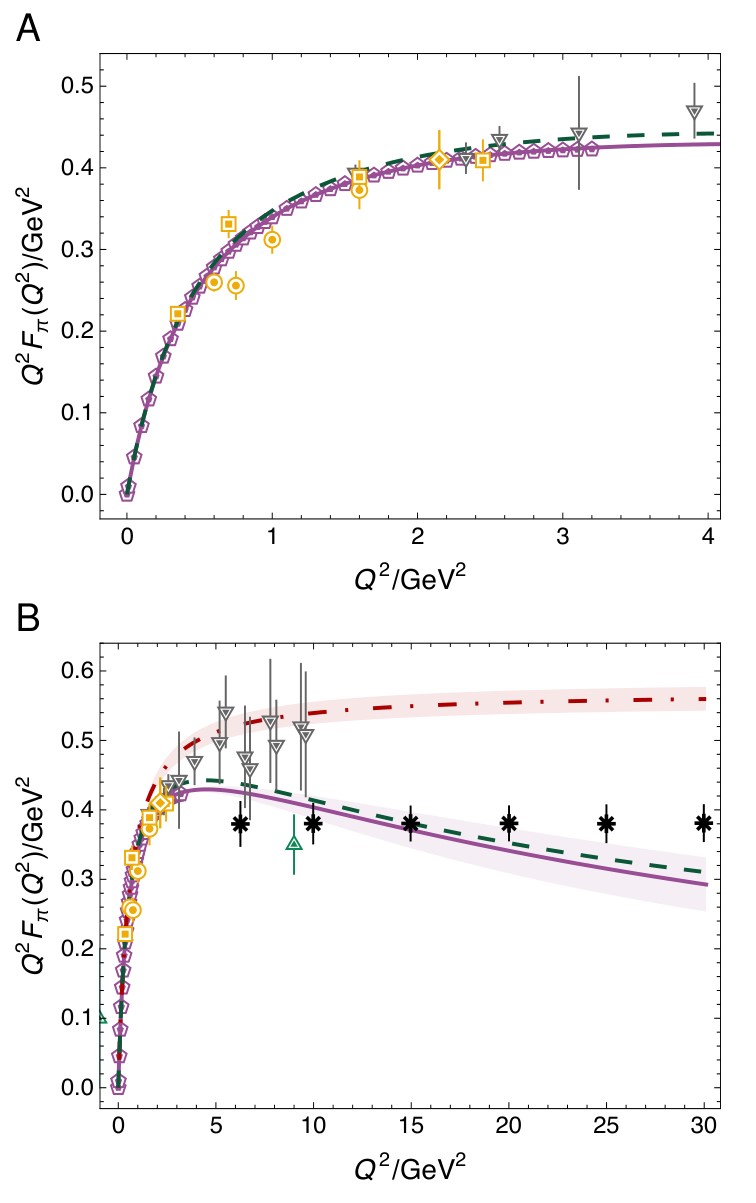 dressed photon-
quark vertex
dressed (quasiparticle)
quark
Meson Bethe-Salpeter 
amplitude
meson in
meson out
Craig Roberts: cdroberts@nju.edu.cn  466 .. 25/04/19 ..."Perspective on Hadron Gravitational Form Factors"
12
.     7th Heavy Flavor Physics and QCD Conference 2025/4/18-22 Nanjing         (25)
Pion Form Factor
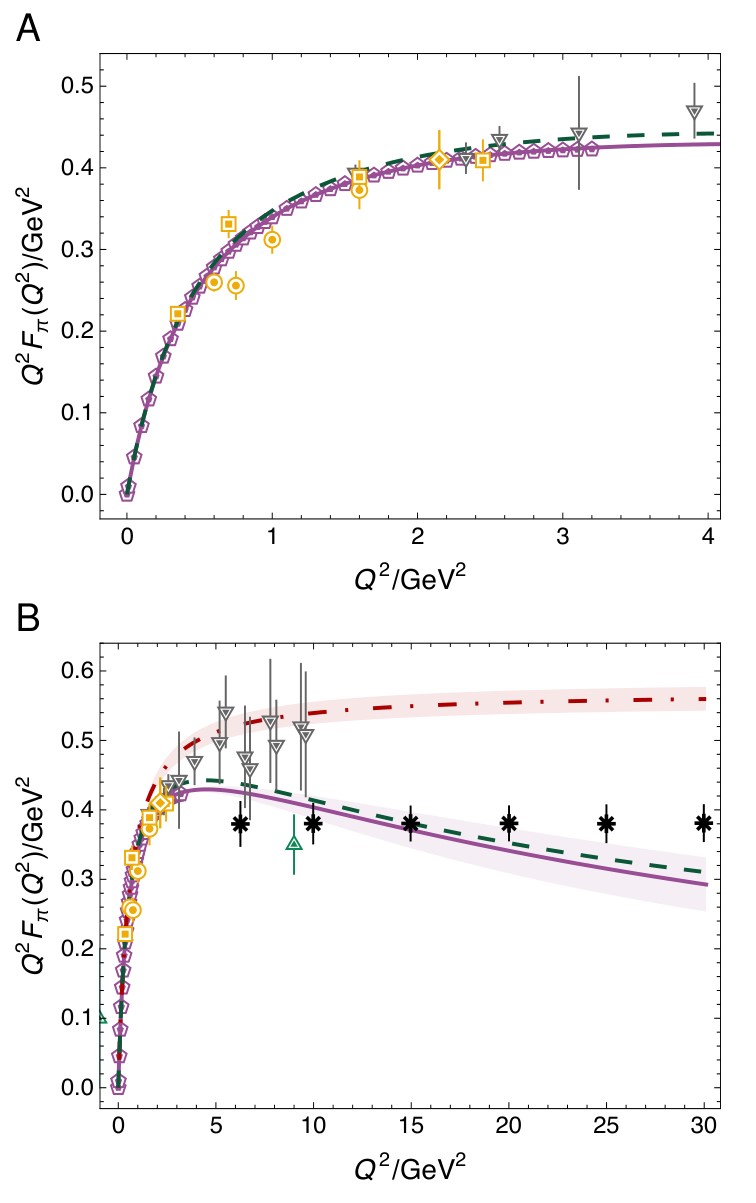 Craig Roberts: cdroberts@nju.edu.cn  466 .. 25/04/19 ..."Perspective on Hadron Gravitational Form Factors"
13
.     7th Heavy Flavor Physics and QCD Conference 2025/4/18-22 Nanjing         (25)
Hadron Gravitational Form Factors
Forces inside hadrons: pressure, surface tension, mechanical radius, and all that, 
     M. V. Polyakov, P. Schweitzer, Int. J. Mod. Phys. A  33 (2018) 26
“The physics related to the form factors of the energy momentum tensor spans a wide spectrum of problems, and includes 
gravitational physics, 
hard exclusive reactions, 
hadronic decays of heavy quarkonia, 
and the physics of exotic hadrons described as hadroquarkonia. 
It also provides access to the “last global unknown property:” the D (pressure) term.
Craig Roberts: cdroberts@nju.edu.cn  466 .. 25/04/19 ..."Perspective on Hadron Gravitational Form Factors"
14
.     7th Heavy Flavor Physics and QCD Conference 2025/4/18-22 Nanjing         (25)
Pion and kaon gravitational form factors
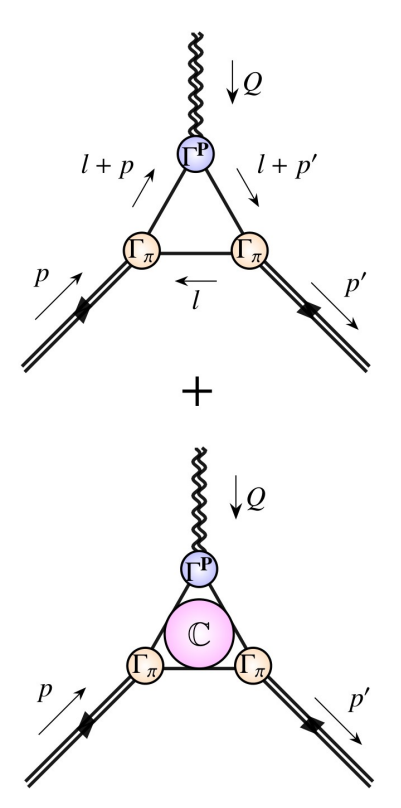 Precisely same framework as used for electromagnetic form factors of these mesons
Prediction and Unification
Need graviton-quark vertex … made available by analysis in Pion and kaon electromagnetic and gravitational form factors, Yin-Zhen Xu (徐胤禛) et al.,  e-Print: 2311.14832 [hep-ph], Eur. Phys. J. C 84 (2024) 2, 191/1-13
In-meson expectation value of EM tensor – gravitational current: 2 objective (measurable) form factors …
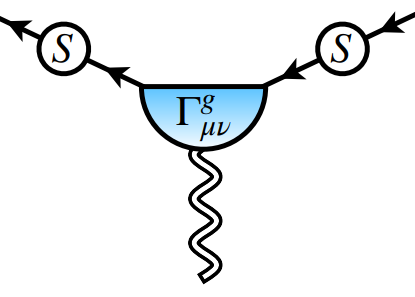 mass
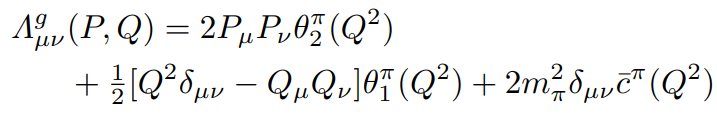 pressure
Craig Roberts: cdroberts@nju.edu.cn  466 .. 25/04/19 ..."Perspective on Hadron Gravitational Form Factors"
15
.     7th Heavy Flavor Physics and QCD Conference 2025/4/18-22 Nanjing         (25)
Meson Gravitational Form Factors
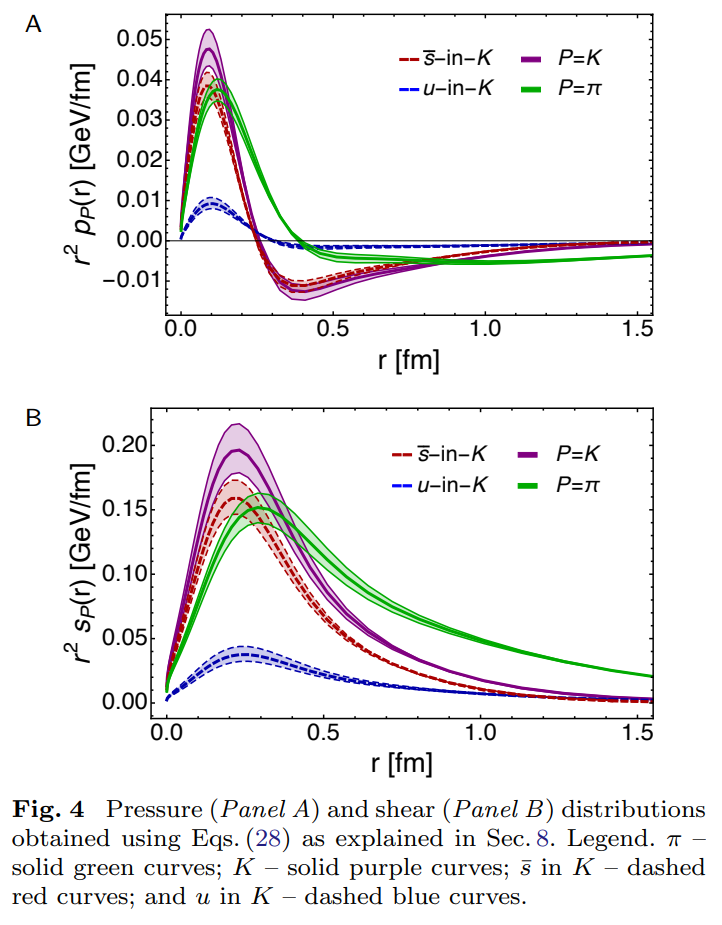 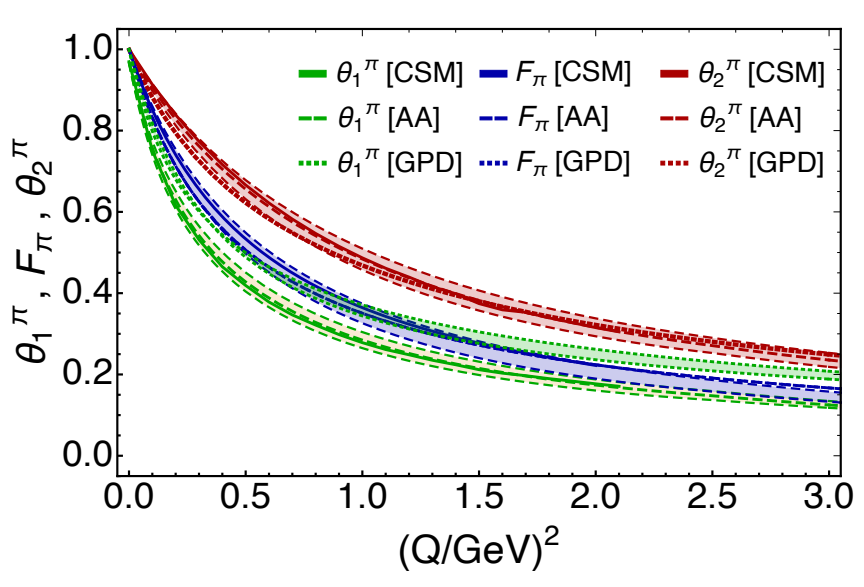 Calculations reveal that each meson’s mass radius is smaller than its charge radius, matching available empirical inferences
Empirical Determination of the Pion Mass Distribution, 
Y-Z. Xu (徐胤禛) et al., e-Print: 2302.07361 [hep-ph], Chin. Phys. Lett. Express 40 (2023) 041201/1-7. Express Letter.
Bound states; so, pressure integrates to zero (von Laue, 1911)
Zero in pressure near maximum in shear force
Kaon more compact; so, pressure higher
Craig Roberts: cdroberts@nju.edu.cn  466 .. 25/04/19 ..."Perspective on Hadron Gravitational Form Factors"
16
.     7th Heavy Flavor Physics and QCD Conference 2025/4/18-22 Nanjing         (25)
Nucleon as a Bound State
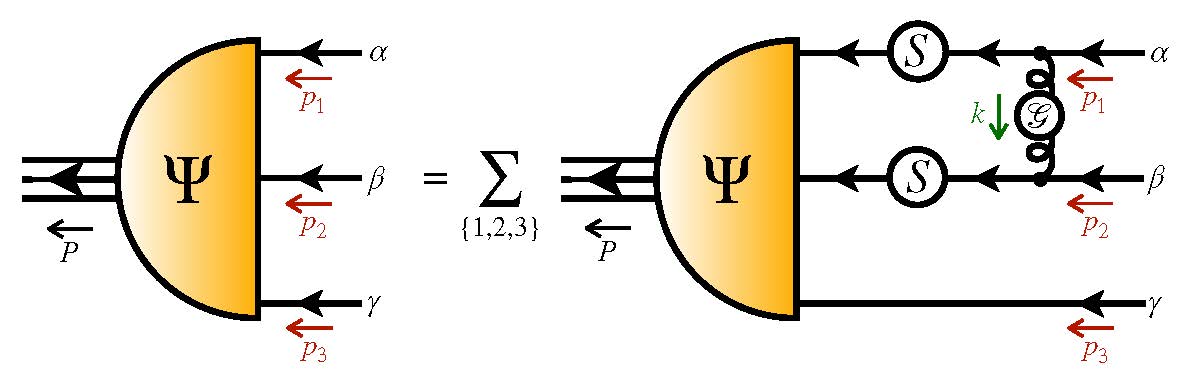 Nucleon charge and magnetisation distributions: flavour separation and zeroes, 
Zhao-Qian Yao (姚照千), e-Print: 2403.08088 [hep-ph], Fund. Res. (2025) in press.
Nucleon bound-state problem can be addressed 
      in any approach that provides access to the three-quark six-point Schwinger function
Using CSMs, one begins with the Poincaré-invariant Faddeev equation
Today, there are 3 people in the world who can solve this problem
Only one (姚照千) can handle systems with non-degenerate valence quark flavours
The analysis to be described used precisely the same approach (approximation and interaction) as that employed for pion and kaon electromagnetic form factors
Thus, one arrives at unifying set of parameter-free predictions for all pion and kaon and nucleon elastic electromagnetic and gravitational form factors and their species separations to large values of momentum transfer
All predictions link observables directly with fundamental QCD Schwinger functions and thereby expose novel expressions of emergent phenomena in QCD.
Craig Roberts: cdroberts@nju.edu.cn  466 .. 25/04/19 ..."Perspective on Hadron Gravitational Form Factors"
17
.     7th Heavy Flavor Physics and QCD Conference 2025/4/18-22 Nanjing         (25)
Nucleon Gravitational Form Factors
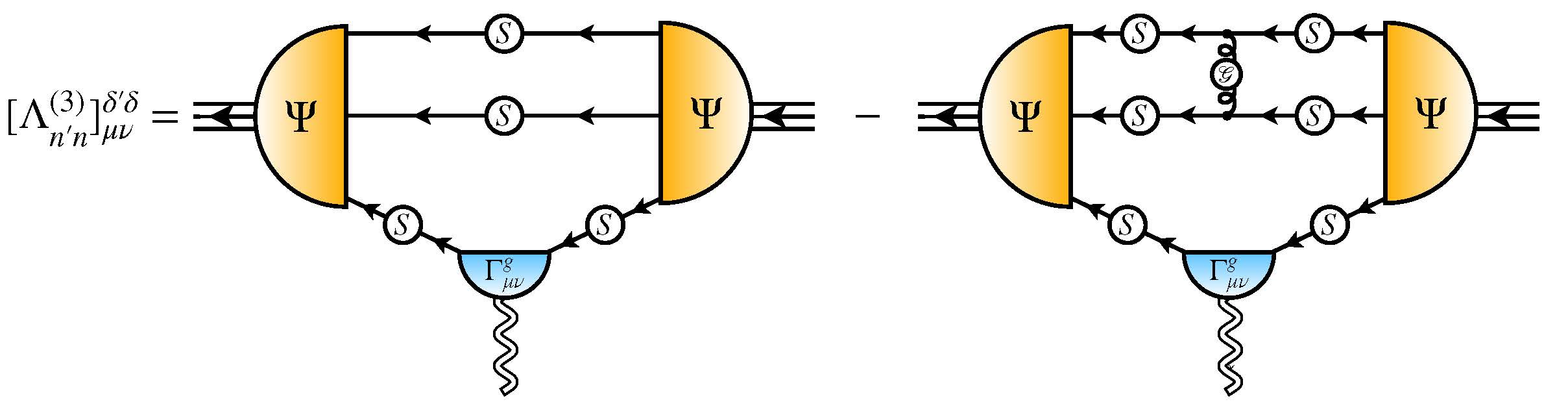 Current … complementing solution of Faddeev equation, then all elements are known
Current …
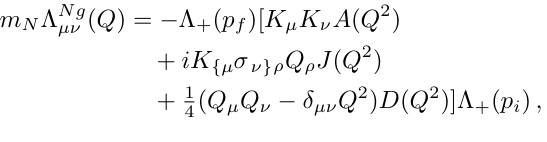 Last unknown/unmeasured global property of nucleon
Craig Roberts: cdroberts@nju.edu.cn  466 .. 25/04/19 ..."Perspective on Hadron Gravitational Form Factors"
18
.     7th Heavy Flavor Physics and QCD Conference 2025/4/18-22 Nanjing         (25)
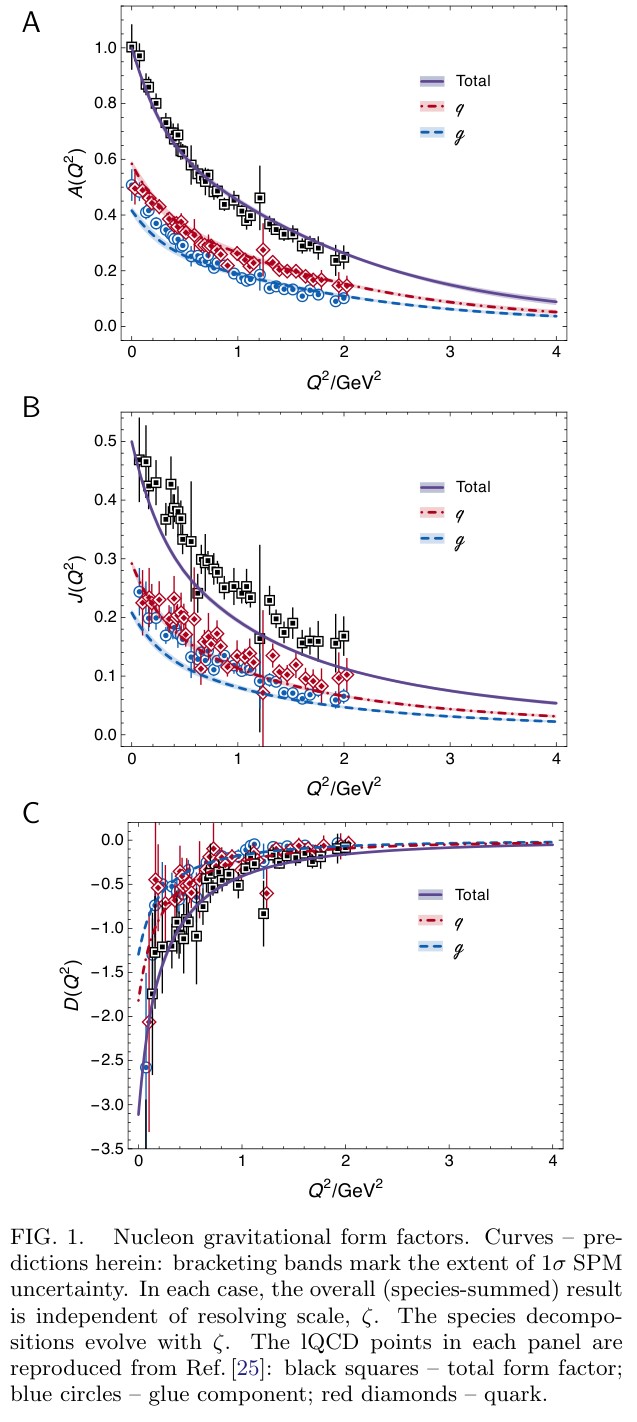 Predicted GFFs
Craig Roberts: cdroberts@nju.edu.cn  466 .. 25/04/19 ..."Perspective on Hadron Gravitational Form Factors"
19
.     7th Heavy Flavor Physics and QCD Conference 2025/4/18-22 Nanjing         (25)
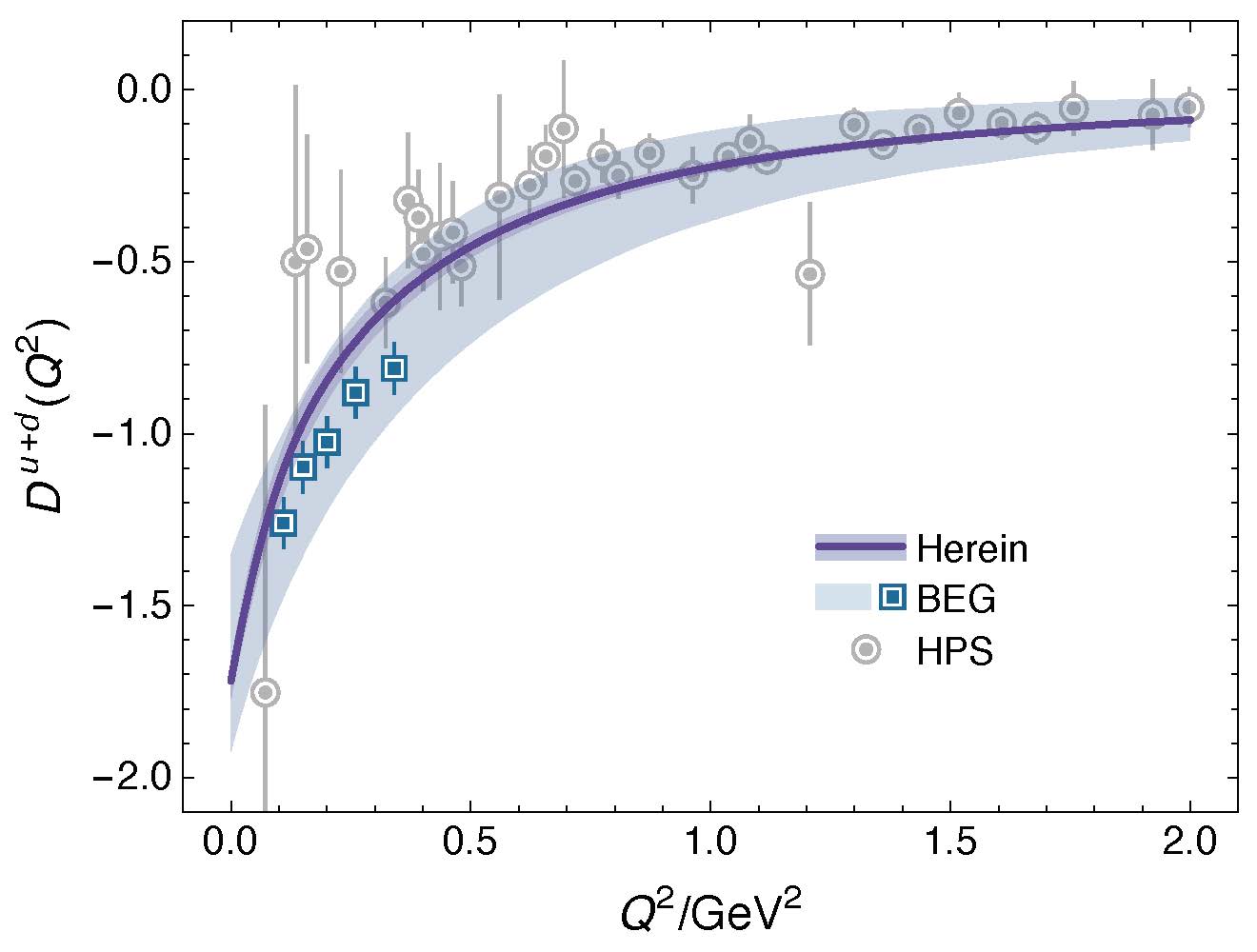 BEG: Inference from existing DVCS data
V. D. Burkert, L. Elouadrhiri, F.-X. Girod, The pressure
distribution inside the proton, Nature 557 (7705) (2018) pp. 396–399.
Craig Roberts: cdroberts@nju.edu.cn  466 .. 25/04/19 ..."Perspective on Hadron Gravitational Form Factors"
20
.     7th Heavy Flavor Physics and QCD Conference 2025/4/18-22 Nanjing         (25)
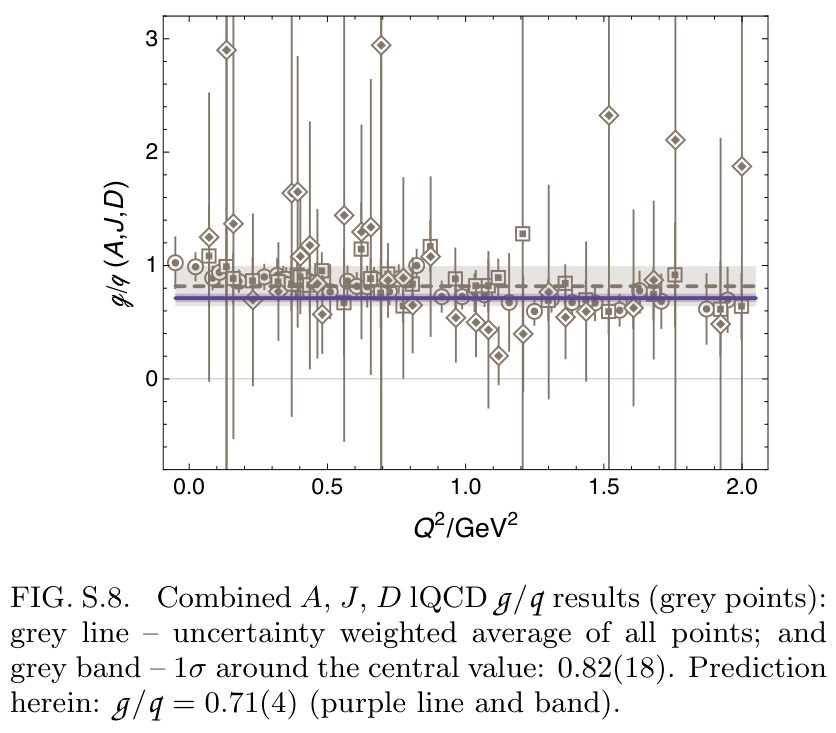 Craig Roberts: cdroberts@nju.edu.cn  466 .. 25/04/19 ..."Perspective on Hadron Gravitational Form Factors"
21
.     7th Heavy Flavor Physics and QCD Conference 2025/4/18-22 Nanjing         (25)
Proton Pressure Profiles
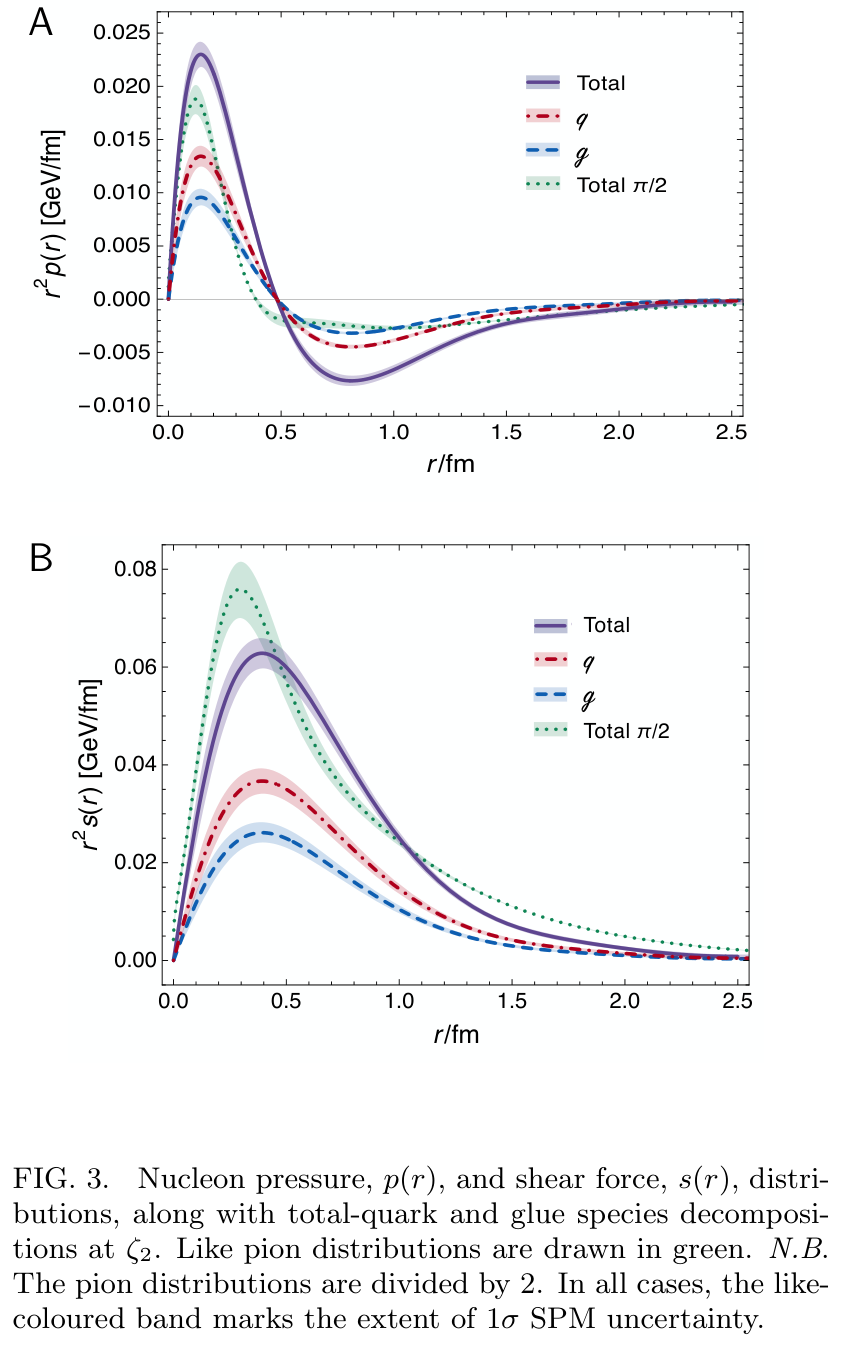 J/ψ photoproduction: threshold to very high energy, Lin Tang (唐淋) et al.,
 e-Print: 2405.17675 [hep-ph], Phys. Lett. B 856 (2024) 138904/1-7
Craig Roberts: cdroberts@nju.edu.cn  466 .. 25/04/19 ..."Perspective on Hadron Gravitational Form Factors"
22
.     7th Heavy Flavor Physics and QCD Conference 2025/4/18-22 Nanjing         (25)
Electron Ion Collider
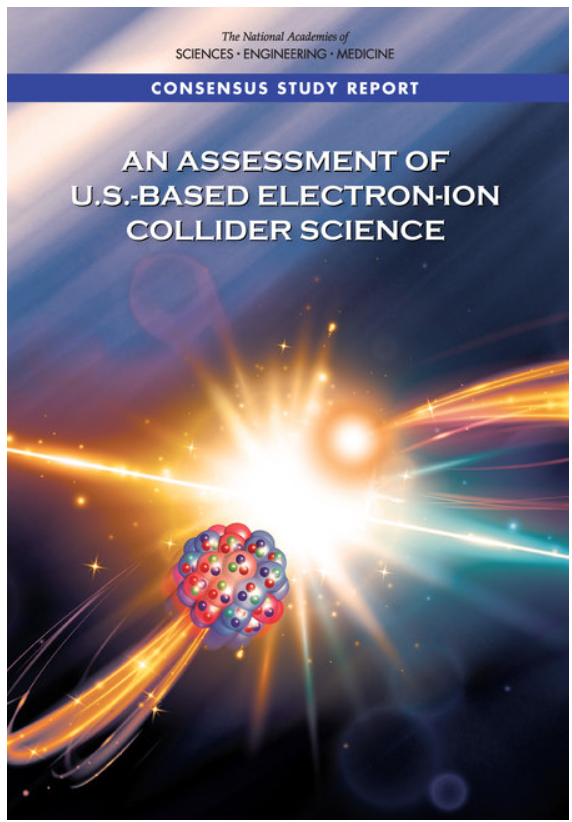 Now available:unified set of empirically benchmarked, parameter-free predictions for … 
               pion, kaon, proton, neutron elastic electromagnetic and gravitational form factors 
               and their species decompositions 
               with direct connections to three pillars of emergent hadron mass
Also … ab initio predictions for pion and kaon structure functions
Next step … nucleon structure function predictions with equal QCD fidelity
Craig Roberts: cdroberts@nju.edu.cn  466 .. 25/04/19 ..."Perspective on Hadron Gravitational Form Factors"
23
.     7th Heavy Flavor Physics and QCD Conference 2025/4/18-22 Nanjing         (25)
Gather all pieces of the puzzle … Reveal the source of Nature’s basic mass-scale
Synergy of Experiment, Phenomenology, Theory
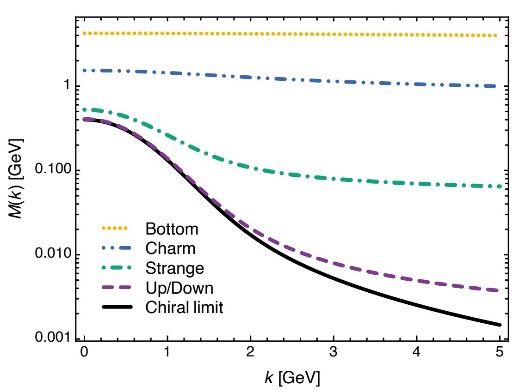 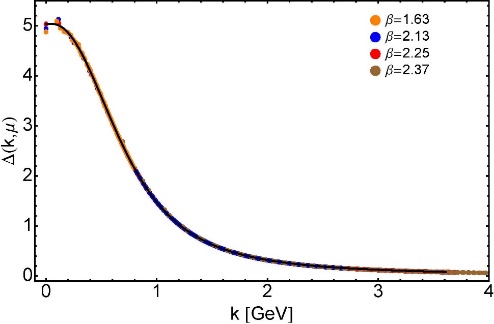 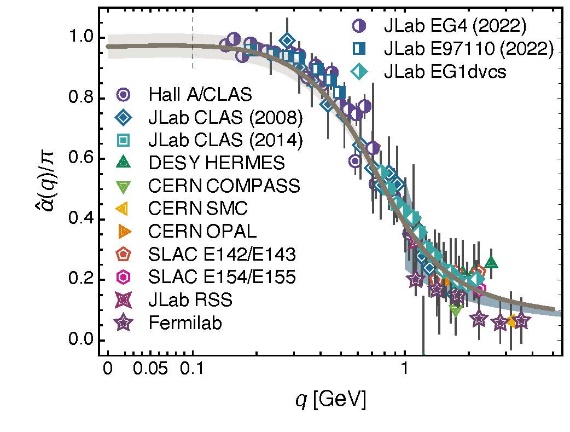 Craig Roberts: cdroberts@nju.edu.cn  466 .. 25/04/19 ..."Perspective on Hadron Gravitational Form Factors"
24
.     7th Heavy Flavor Physics and QCD Conference 2025/4/18-22 Nanjing         (25)
Grant no. 12135007
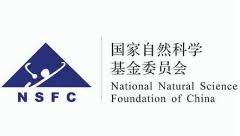 Emergent Hadron Mass
QCD is unique amongst known fundamental theories of natural phenomena
The degrees-of-freedom used to express the scale-free Lagrangian are not directly observable
Massless gauge bosons become massive, with no “human” interference
Gluon mass ensures a stable, infrared completion of the theory through the appearance of a running coupling that saturates at infrared momenta, being everywhere finite
Massless fermions become massive, producing
Massive baryons and simultaneously Massless mesons
These emergent features of QCD are expressed in every strong interaction observable 
They can also be revealed via 
	EHM interference with Nature’s other known source of mass = Higgs
We are capable of building facilities that can validate these concepts, proving QCD to be 
	the 1st well-defined four-dimensional quantum field theory ever contemplated
This may open doors that lead far beyond the Standard Model
Craig Roberts: cdroberts@nju.edu.cn  466 .. 25/04/19 ..."Perspective on Hadron Gravitational Form Factors"
25
.     7th Heavy Flavor Physics and QCD Conference 2025/4/18-22 Nanjing         (25)
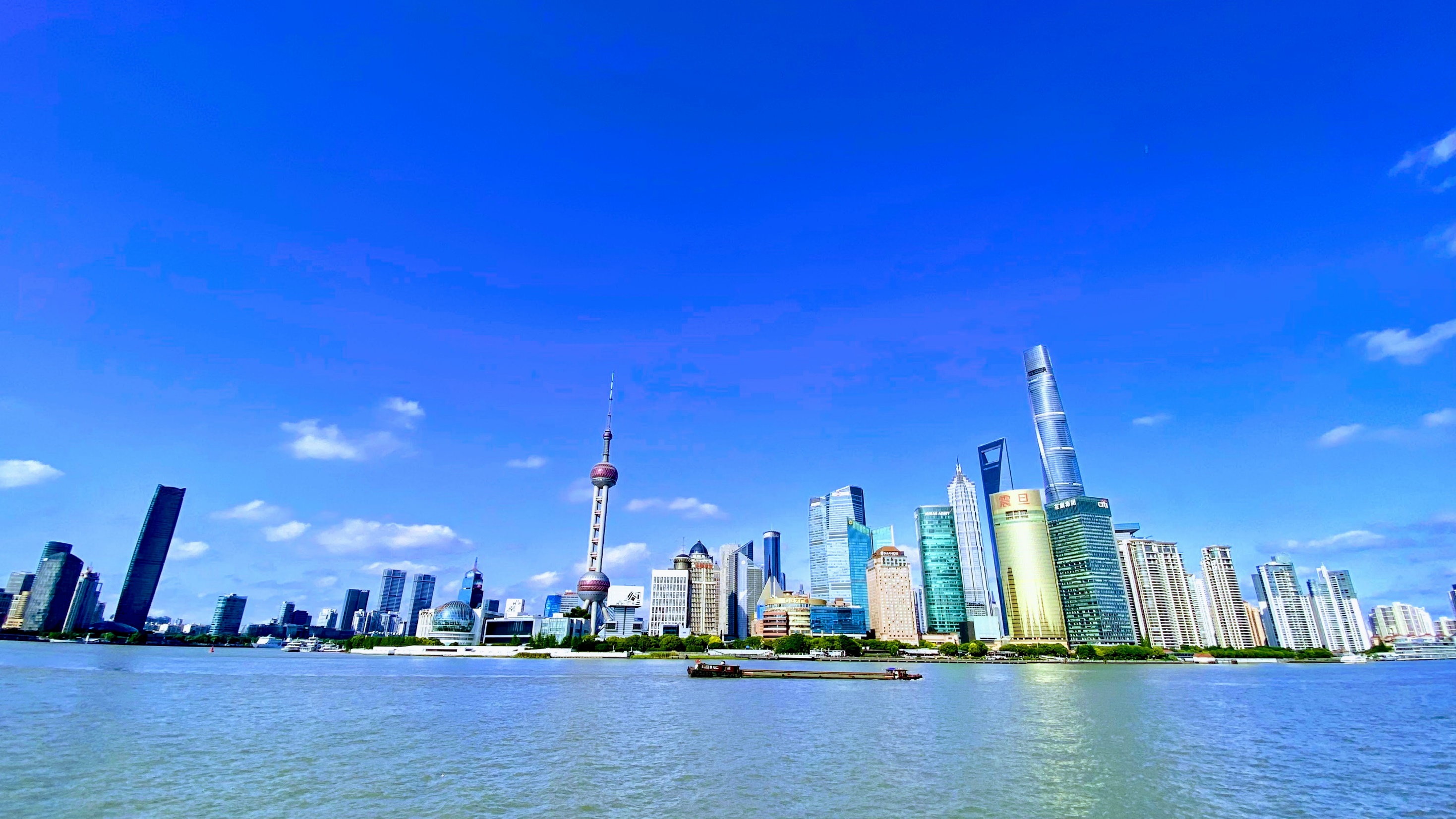 Can’t build a Theory of Everything 
before status of QCD is decided
There are theories of many things,
But is there a theory of everything?
Thankyou
26
Craig Roberts: cdroberts@nju.edu.cn  466 .. 25/04/19 ..."Perspective on Hadron Gravitational Form Factors"
.     7th Heavy Flavor Physics and QCD Conference 2025/4/18-22 Nanjing         (25)
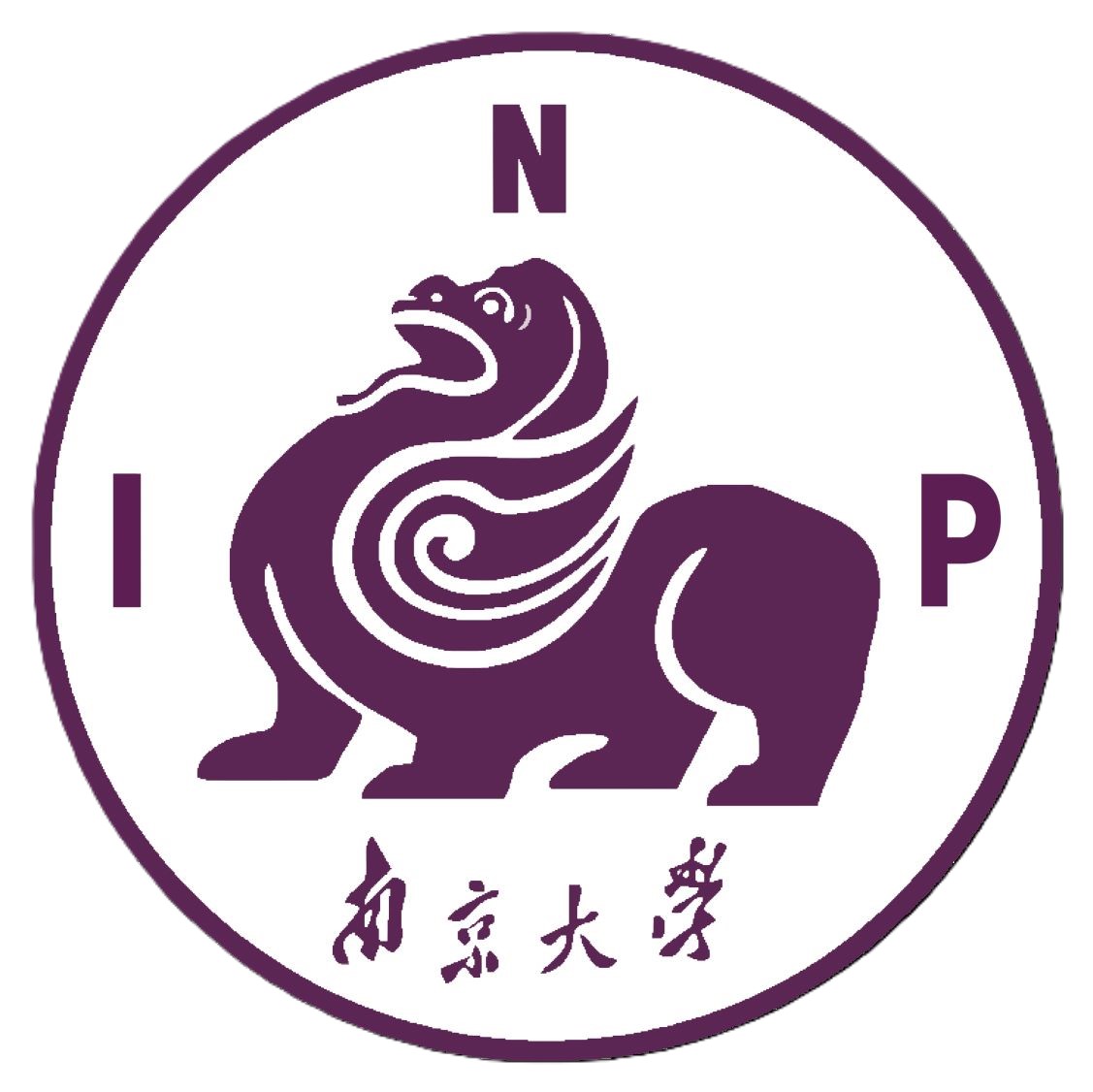 Craig Roberts: cdroberts@nju.edu.cn  466 .. 25/04/19 ..."Perspective on Hadron Gravitational Form Factors"
27
.     7th Heavy Flavor Physics and QCD Conference 2025/4/18-22 Nanjing         (25)
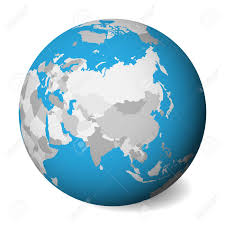 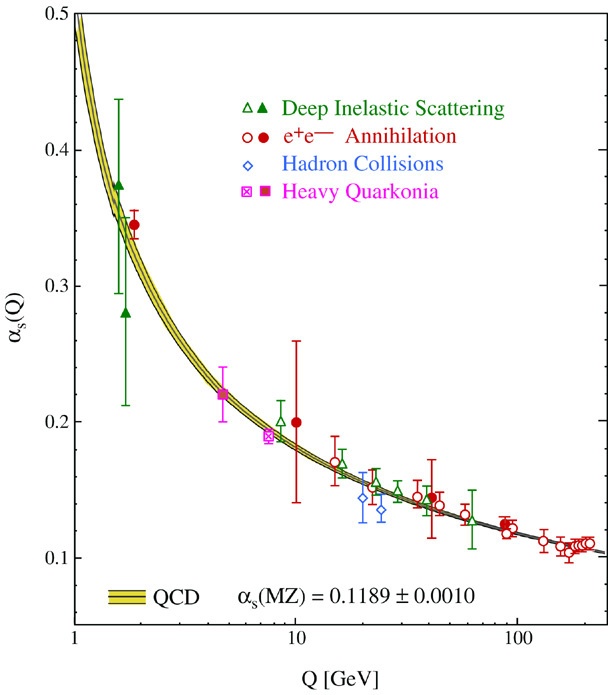 This is where we live
Asymptotic Freedom
Interaction becomes weaker 
 as energy grows
(as charges get closer together)
⇐
What’s happening 
out here?!
QCD’s Running Coupling
Craig Roberts: cdroberts@nju.edu.cn  466 .. 25/04/19 ..."Perspective on Hadron Gravitational Form Factors"
28
.     7th Heavy Flavor Physics and QCD Conference 2025/4/18-22 Nanjing         (25)
W  orkshop on Dyson-Schwinger Equations in Modern Mathematics 
                           and Physics (DSEMP2014) Trento, Italy, September 22-26, 2014
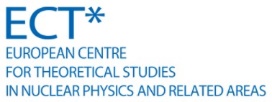 Process independent effective charge = running coupling
Effective charge from lattice QCD, Zhu-Fang Cui, Jin-Li Zhang et al., 
NJU-INP 014/19, arXiv:1912.08232 [hep-ph], Chin. Phys. C 44 (2020) 083102/1-10
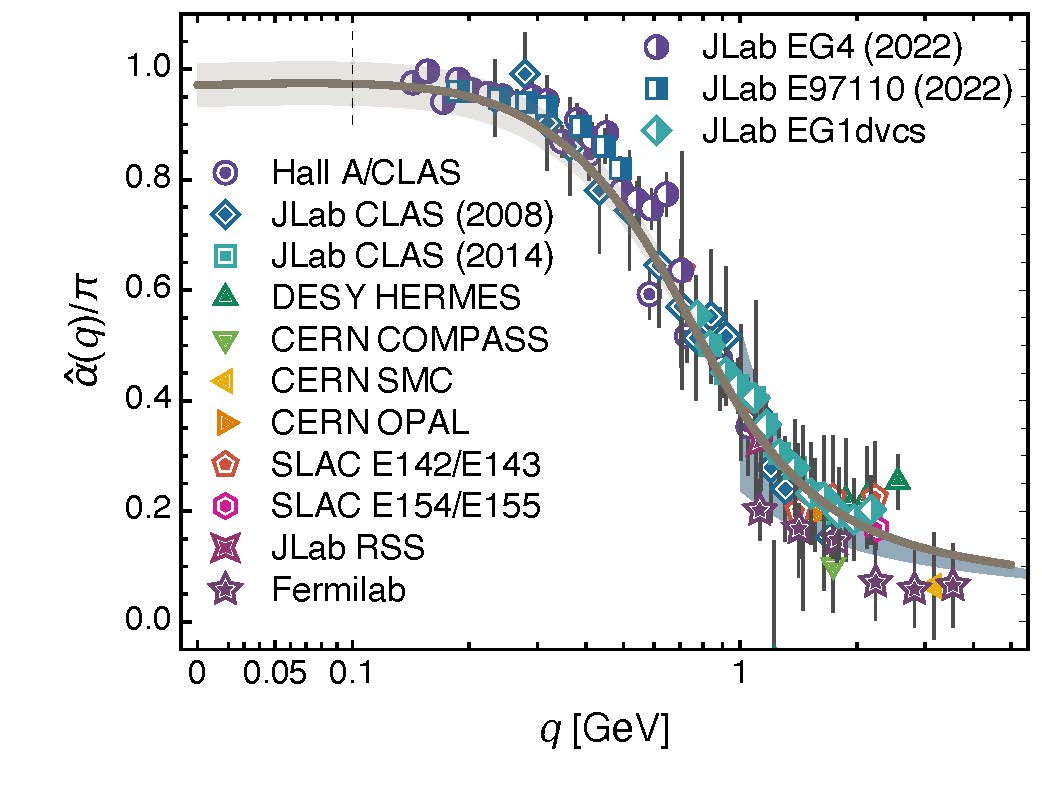 Process independent strong running coupling
     Daniele Binosi et al., arXiv:1612.04835 [nucl-th], Phys. Rev. D 96 (2017) 054026/1-7
Experimental determination of the QCD effective charge αg1(Q). 
     A. Deur; V. Burkert; J.-P. Chen; W. Korsch, Particles 5 (2022) 171
QCD Running Couplings and Effective Charges, Alexandre Deur, Stanley J. Brodsky and Craig Roberts,  e-Print: 2303.00723 [hep-ph], Prog. Part. Nucl. Phys. 134 (2024) 104081
Craig Roberts: cdroberts@nju.edu.cn  466 .. 25/04/19 ..."Perspective on Hadron Gravitational Form Factors"
29
.     7th Heavy Flavor Physics and QCD Conference 2025/4/18-22 Nanjing         (25)
Process-independent Effective Charge
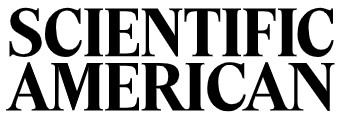 https://1drv.ms/b/s%21Apbnb6VLY1RplPRdL0J4Wm-tlzQd-Q?e=hdZxHH
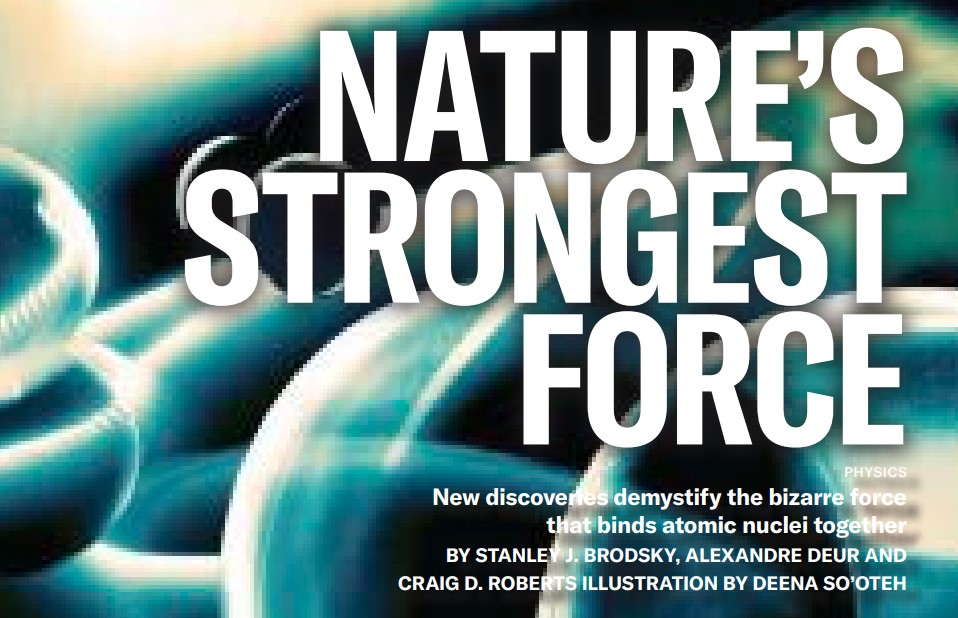 May 2024
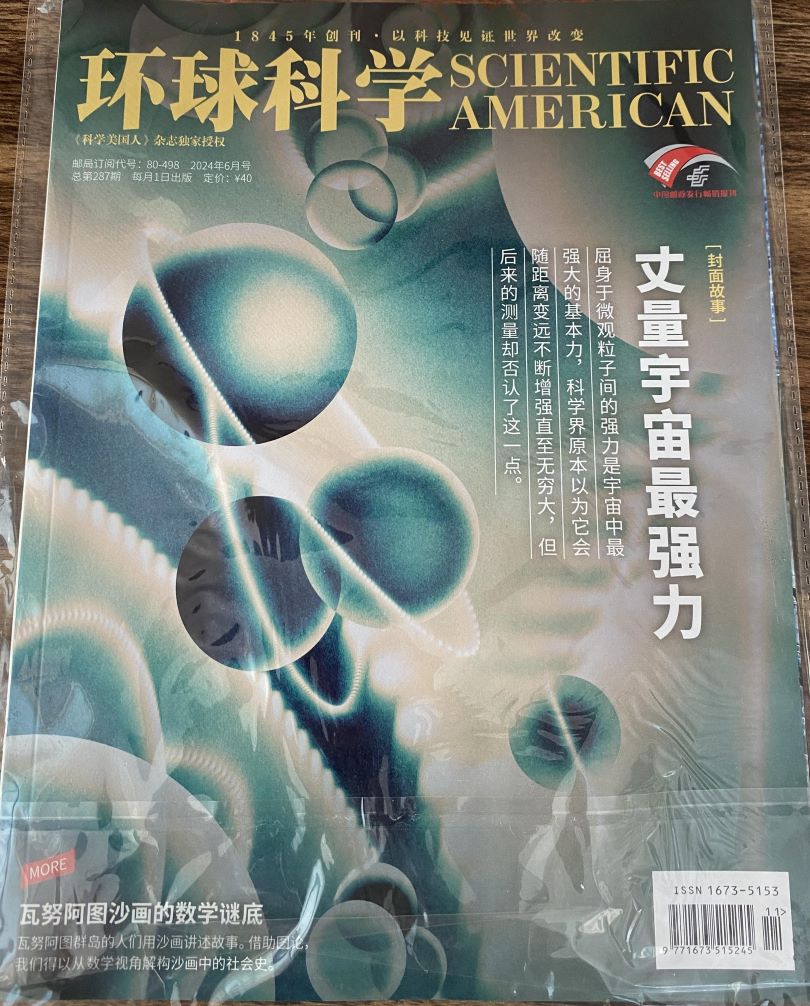 Most-read article in the May issue of SciAm
Translated into Chinese, French, German, Italian
Cover story on Chinese and German editions
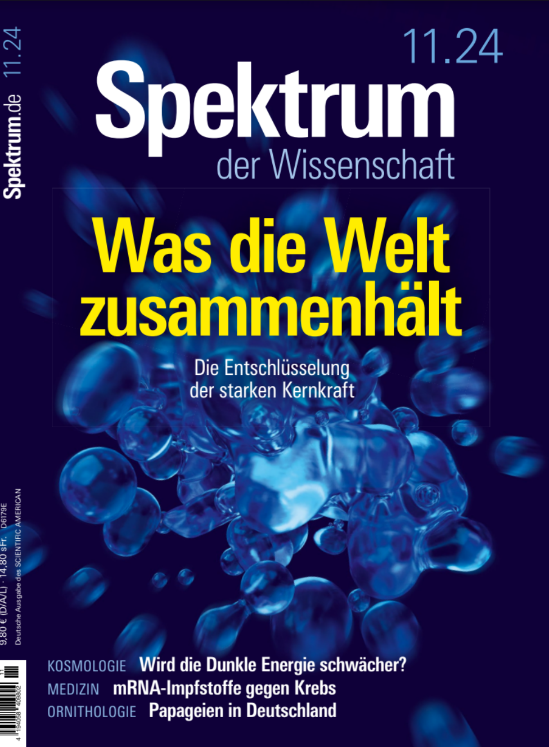 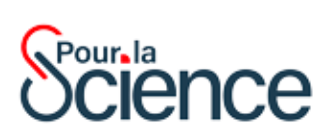 SciAm is one of the Top-5 popular science magazines in the world.  
International circulation that exceeds 10,000,000 readers per month in subscriptions and millions more via social media etc.
Craig Roberts: cdroberts@nju.edu.cn  466 .. 25/04/19 ..."Perspective on Hadron Gravitational Form Factors"
30
.     7th Heavy Flavor Physics and QCD Conference 2025/4/18-22 Nanjing         (25)
Charged kaon form factor
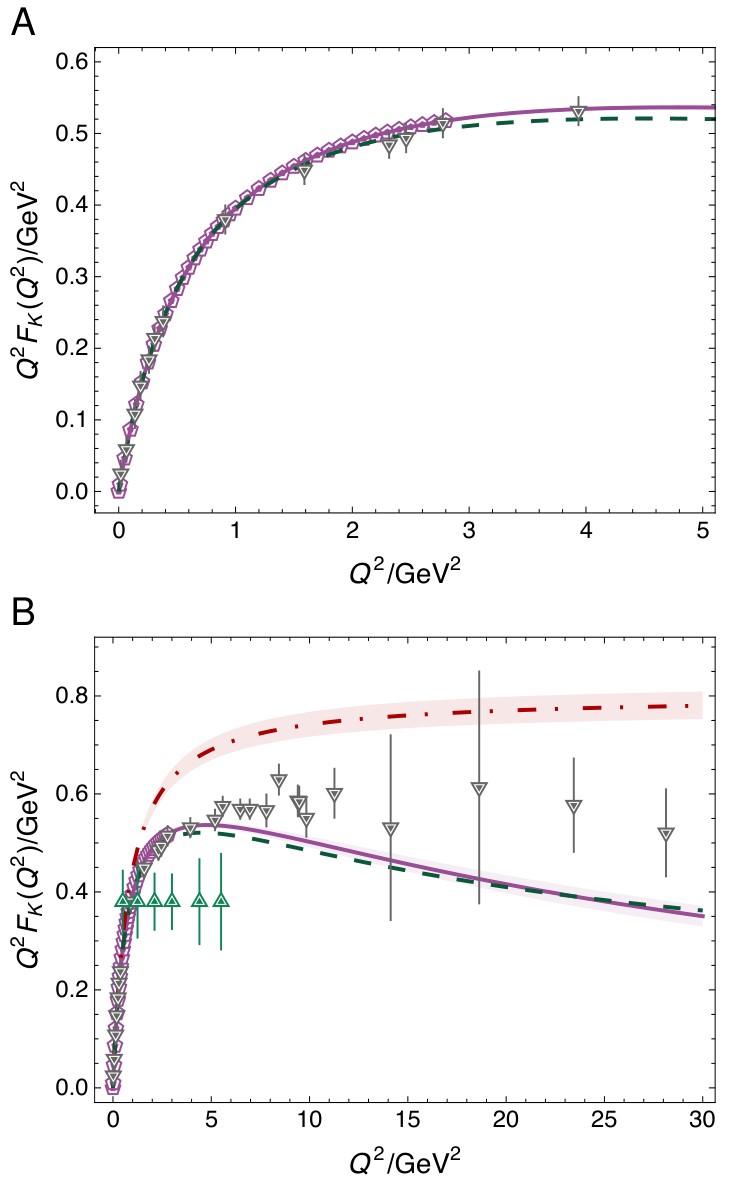 Craig Roberts: cdroberts@nju.edu.cn  466 .. 25/04/19 ..."Perspective on Hadron Gravitational Form Factors"
31
.     7th Heavy Flavor Physics and QCD Conference 2025/4/18-22 Nanjing         (25)
Charged kaon form factor
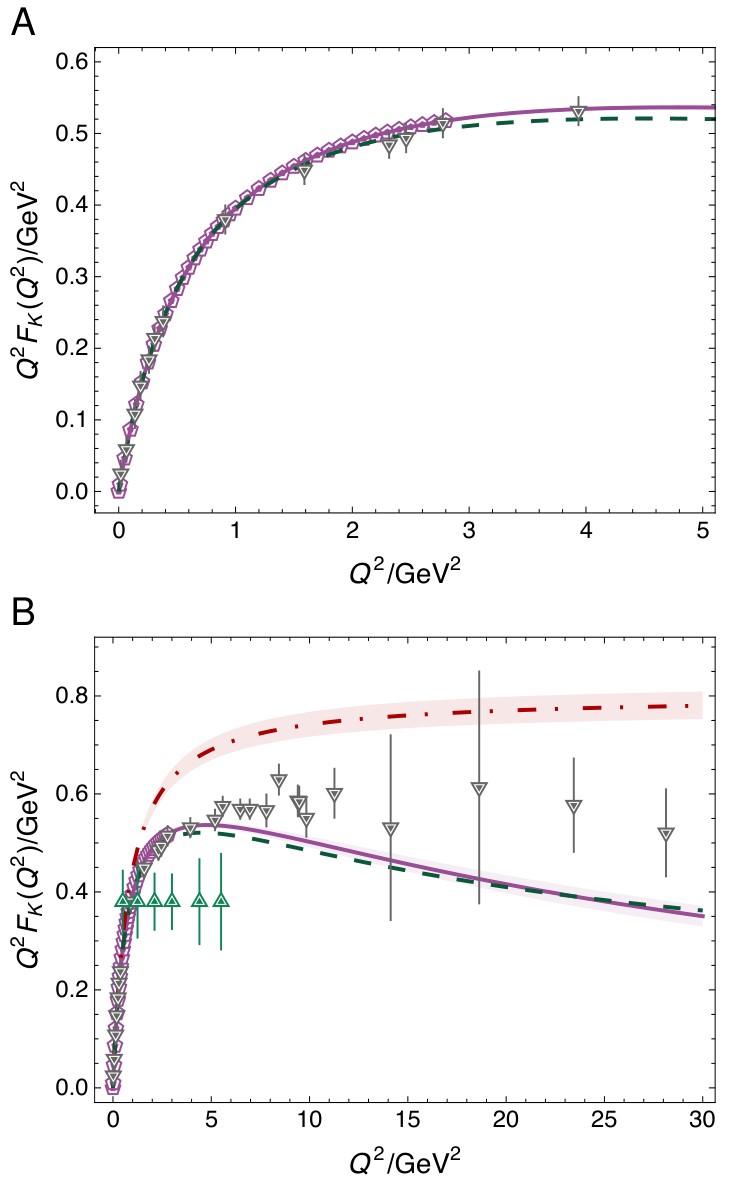 Craig Roberts: cdroberts@nju.edu.cn  466 .. 25/04/19 ..."Perspective on Hadron Gravitational Form Factors"
32
.     7th Heavy Flavor Physics and QCD Conference 2025/4/18-22 Nanjing         (25)
Onset of scaling violation in pion and kaon elastic electromagnetic form factors
Zhao-Qian Yao (姚照千), Daniele Binosi and Craig D. Roberts, NJU-INP 087/24 
e-Print: 2405.04681 [hep-ph], Phys. Lett. B 855 (2024) 138823/1-7
Craig Roberts: cdroberts@nju.edu.cn  466 .. 25/04/19 ..."Perspective on Hadron Gravitational Form Factors"
33
.     7th Heavy Flavor Physics and QCD Conference 2025/4/18-22 Nanjing         (25)
All-Orders Evolution of Parton Distributions: Principle, Practice, and Predictions
Pei-Lin Yin (尹佩林), NJU-INP 075/23, e-Print: 2306.03274 [hep-ph]
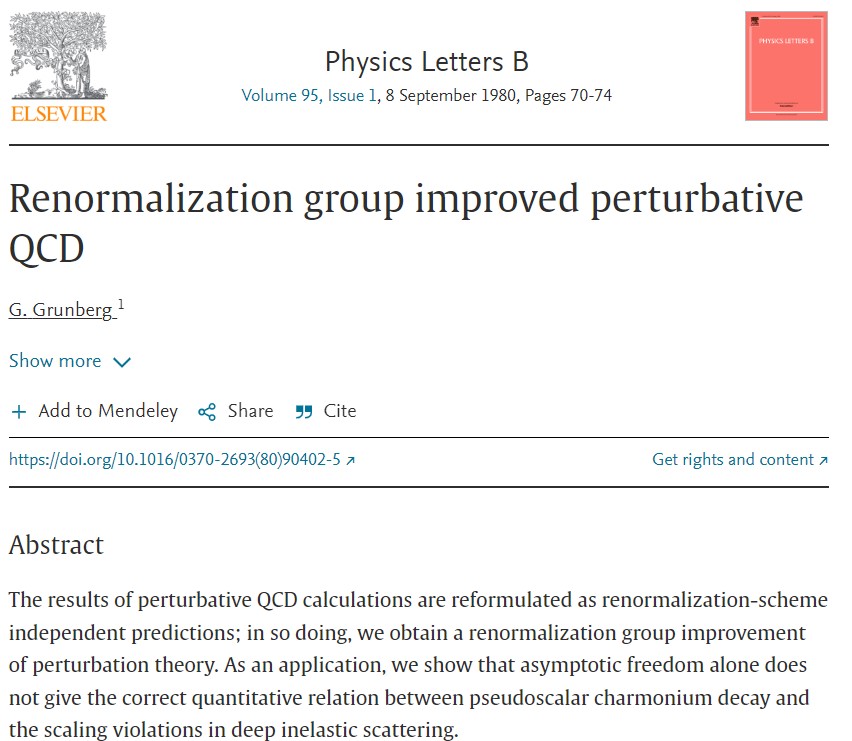 All-orders evolution
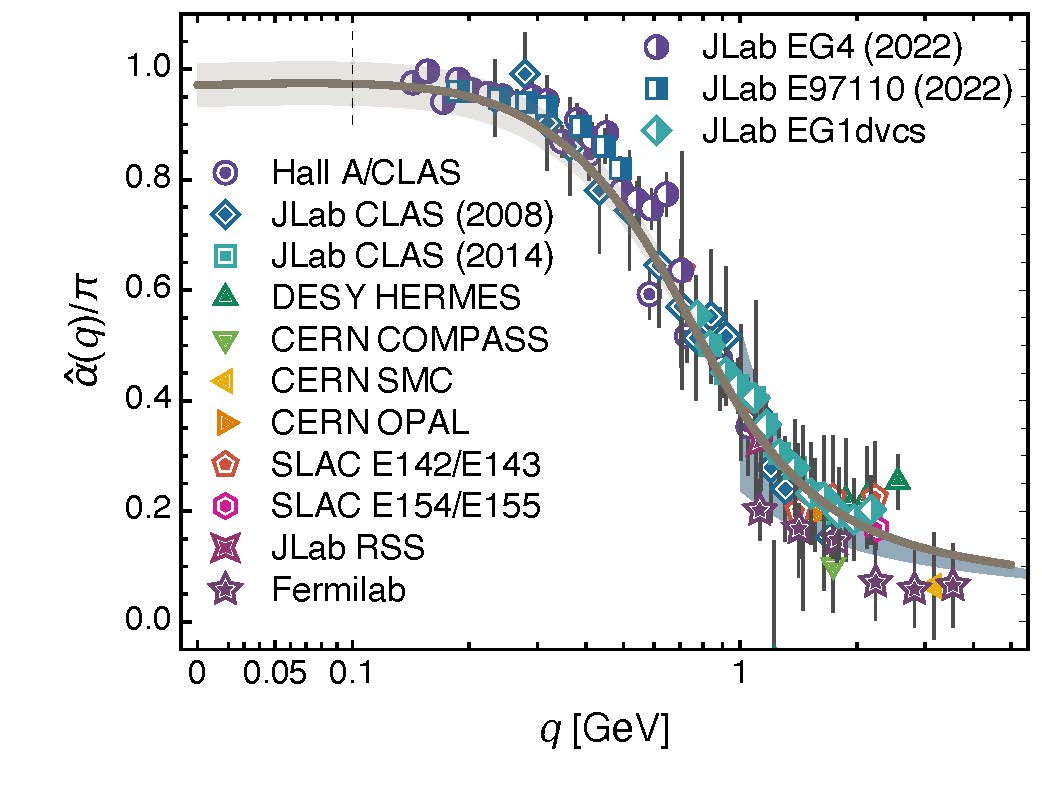 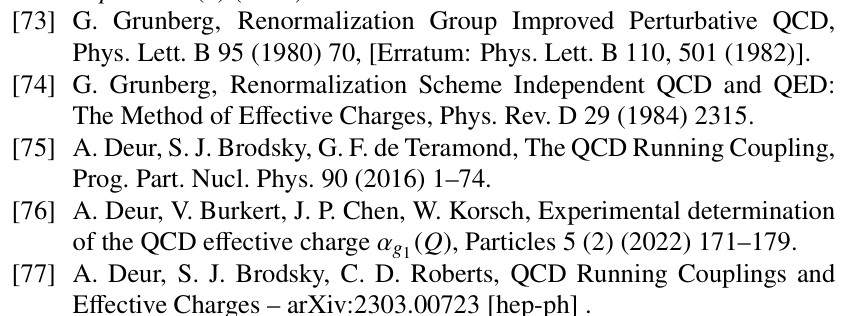 Craig Roberts: cdroberts@nju.edu.cn  466 .. 25/04/19 ..."Perspective on Hadron Gravitational Form Factors"
34
.     7th Heavy Flavor Physics and QCD Conference 2025/4/18-22 Nanjing         (25)
AO Evolution
Craig Roberts: cdroberts@nju.edu.cn  466 .. 25/04/19 ..."Perspective on Hadron Gravitational Form Factors"
35
.     7th Heavy Flavor Physics and QCD Conference 2025/4/18-22 Nanjing         (25)
AO Evolution
Craig Roberts: cdroberts@nju.edu.cn  466 .. 25/04/19 ..."Perspective on Hadron Gravitational Form Factors"
36
.     7th Heavy Flavor Physics and QCD Conference 2025/4/18-22 Nanjing         (25)
AO Evolution
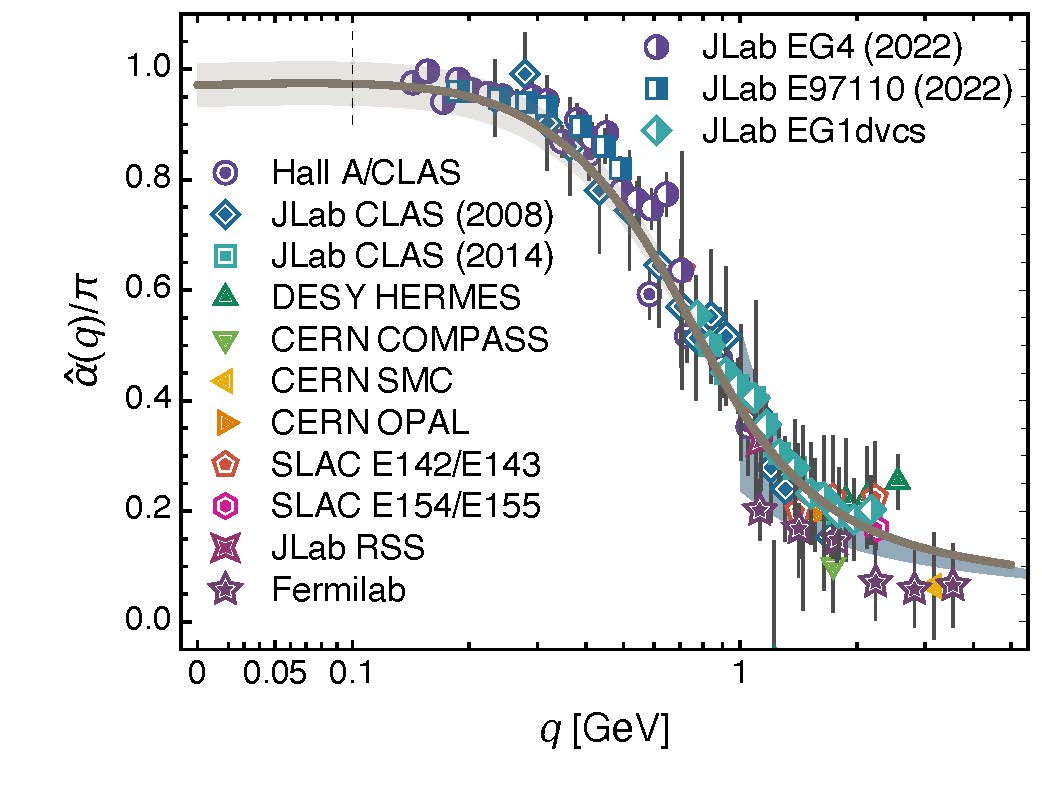 The potential issue with a Grunberg effective charge is 
      that reference to a specific process may make it globally useless 
We know that is not the case
The class of process-dependent (Grunberg) charges, 
defined in connection with the AO scheme, 
may be characterized by our unique, predicted process-independent effective charge
Thus far, the AO class of charges – in particular, our PI charge – has served in the same form for all known parton DFs
Namely, for a large array of structure functions and fragmentation processes.  
This is a very broad domain of applicability for one single Grunberg charge.
Craig Roberts: cdroberts@nju.edu.cn  466 .. 25/04/19 ..."Perspective on Hadron Gravitational Form Factors"
37
.     7th Heavy Flavor Physics and QCD Conference 2025/4/18-22 Nanjing         (25)
Gravitational Form FactorsMass, Spin, Pressure Distributions
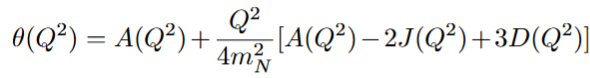 Prediction built from 
Zhao-Qian’s results
Lattice results in left panel from [Hackett:2023rif]
Authors acknowledge these are first results.
Statistical errors are very large. 
Results on only one lattice spacing & one lattice volume are available.
Only one unphysical pion mass is used.
Renormalisation scheme is not gauge invariant and renormalisataion constants were calculated on a different lattice from the one used to compute the GFFs.
No other computed observable is available on the lattice setup the authors used.
Follows, inter alia, that the systematic errors on [Hackett:2023rif] are completely unknown and therefore uncontrolled.  
Hence, no one can know whether it is better to agree or disagree with the lQCD results – Nevertheless, authors claimed “benchmark for future”
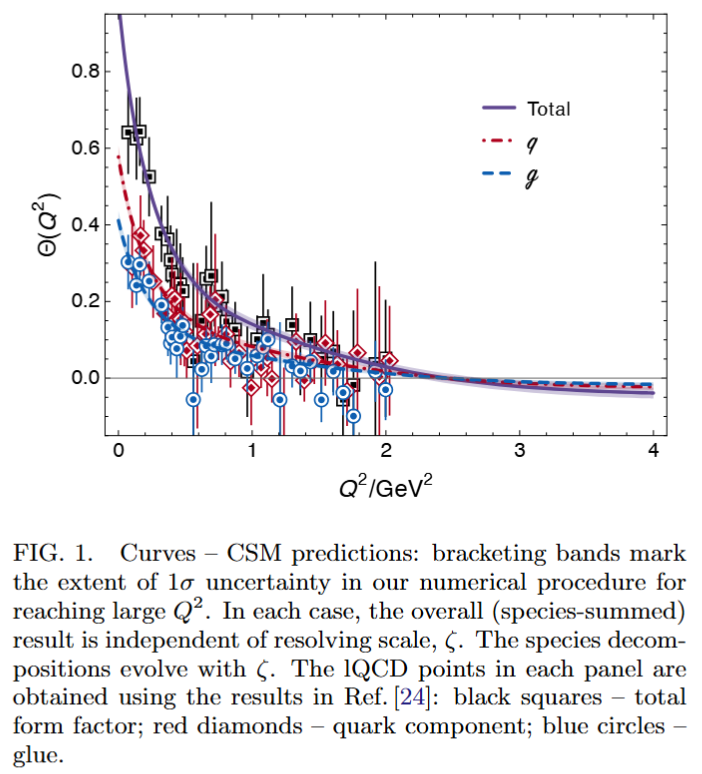 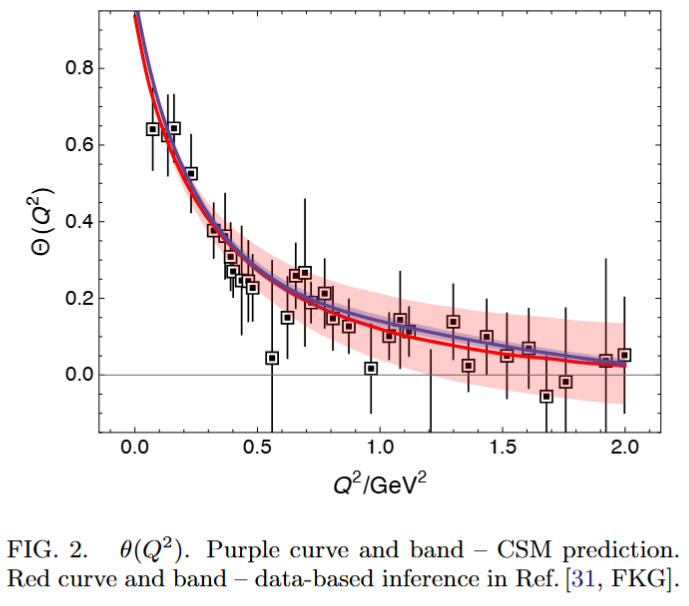 Craig Roberts: cdroberts@nju.edu.cn  466 .. 25/04/19 ..."Perspective on Hadron Gravitational Form Factors"
38
.     7th Heavy Flavor Physics and QCD Conference 2025/4/18-22 Nanjing         (25)
Gravitational Form FactorsMass, Spin, Pressure Distributions
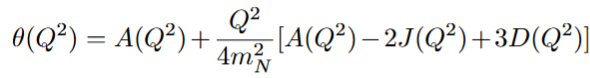 Prediction built from 
Zhao-Qian’s results
CSM results
Systematic errors considered and controlled
Statistical errors associated with numerical algorithms small
Parameter-free unification of nucleon gravitational form factors with data-consistent predictions for pion, kaon, and nucleon electromagnetic form factors [Yao:2024drm, Yao:2024uej]
CSM predictions are fully benchmarked
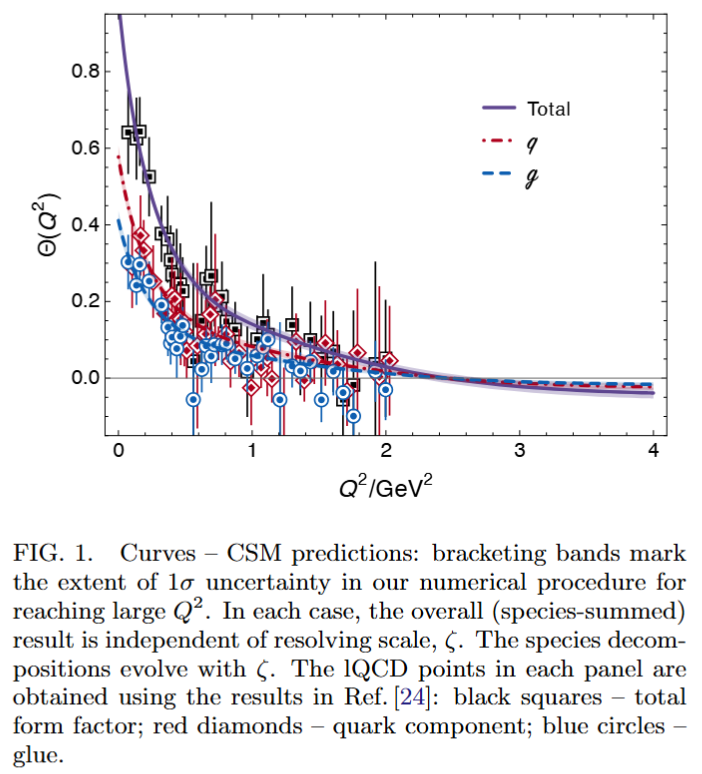 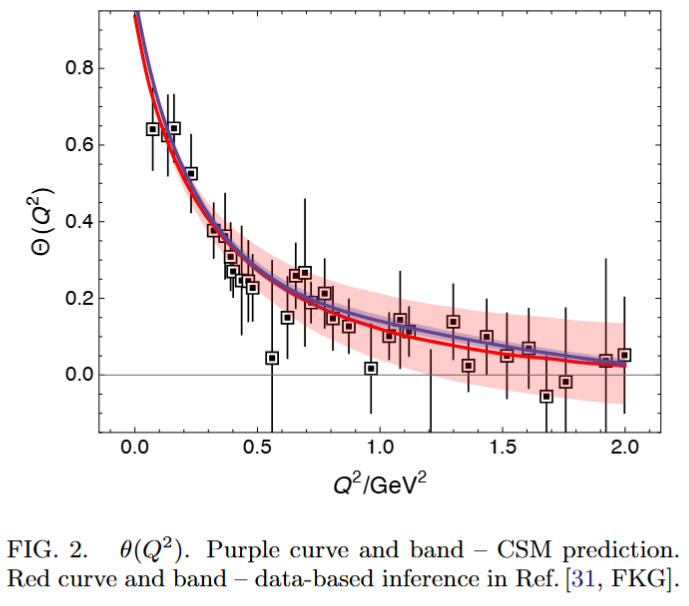 Craig Roberts: cdroberts@nju.edu.cn  466 .. 25/04/19 ..."Perspective on Hadron Gravitational Form Factors"
39
.     7th Heavy Flavor Physics and QCD Conference 2025/4/18-22 Nanjing         (25)
Gravitational Form FactorsMass, Spin, Pressure Distributions
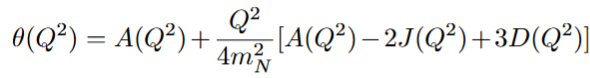 Prediction built from 
Zhao-Qian’s results
My position 
Breadths of application & success of the parameter-free framework employed suggest that predictions delivered should serve as benchmarks for future phenomenology and theory.  
No improvement on CSM study can be anticipated before lattice-QCD analyses have simultaneously delivered infinite-volume, continuum-limit, carefully renormalised, physical pion mass studies of all physical properties discussed, viz. pion, kaon, nucleon electromagnetic and gravitational FFs.
CSM predictions are truly setting the standard against which future calculations/inferences should be judged
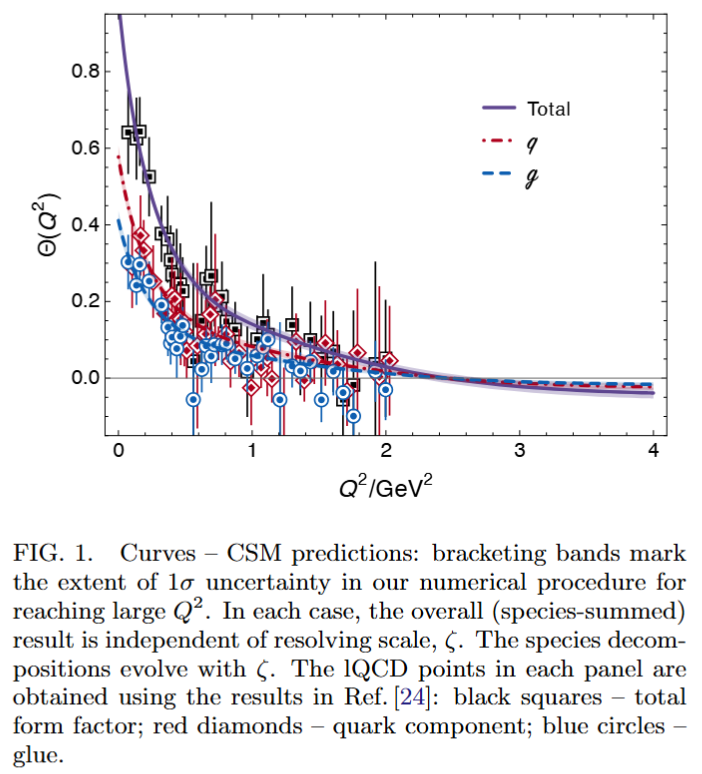 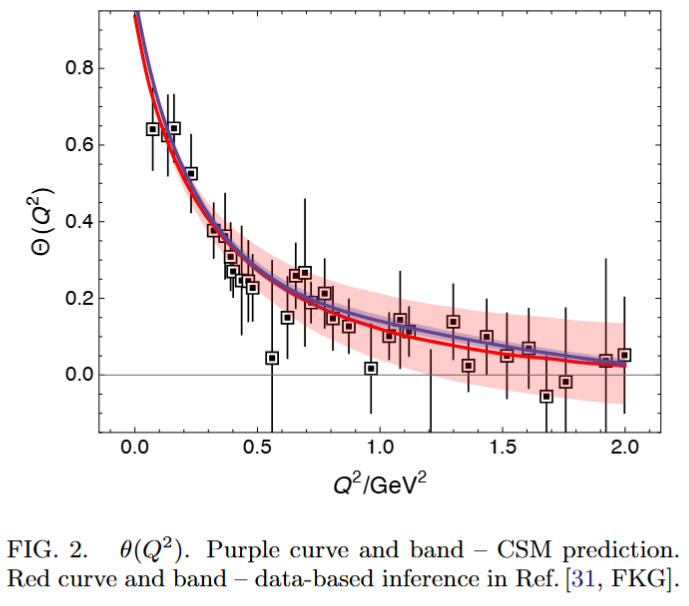 Craig Roberts: cdroberts@nju.edu.cn  466 .. 25/04/19 ..."Perspective on Hadron Gravitational Form Factors"
40
.     7th Heavy Flavor Physics and QCD Conference 2025/4/18-22 Nanjing         (25)
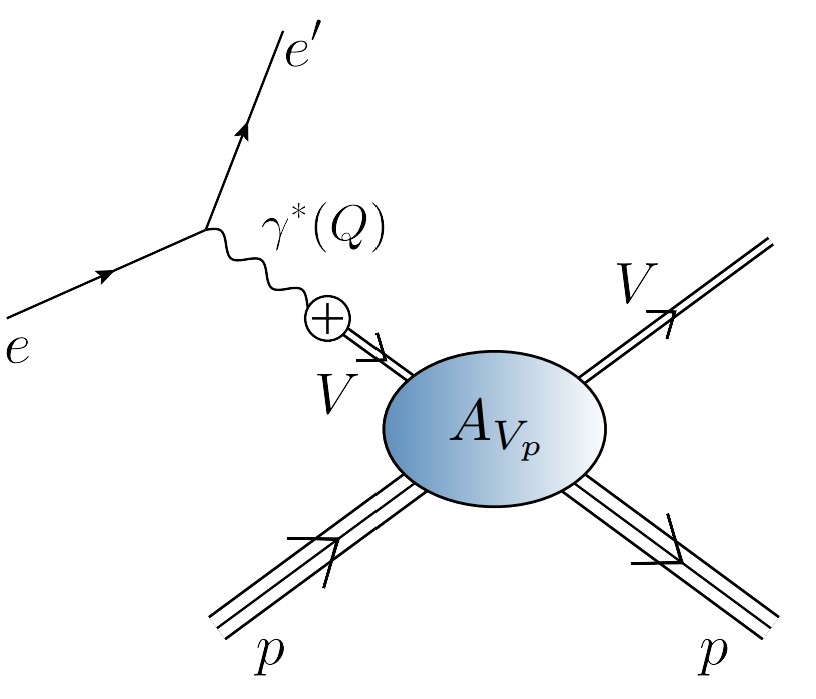 Photoproduction of heavy vector mesons
Craig Roberts: cdroberts@nju.edu.cn  466 .. 25/04/19 ..."Perspective on Hadron Gravitational Form Factors"
41
.     7th Heavy Flavor Physics and QCD Conference 2025/4/18-22 Nanjing         (25)
EHM MeasurementsHow does the mass of the nucleon arise?
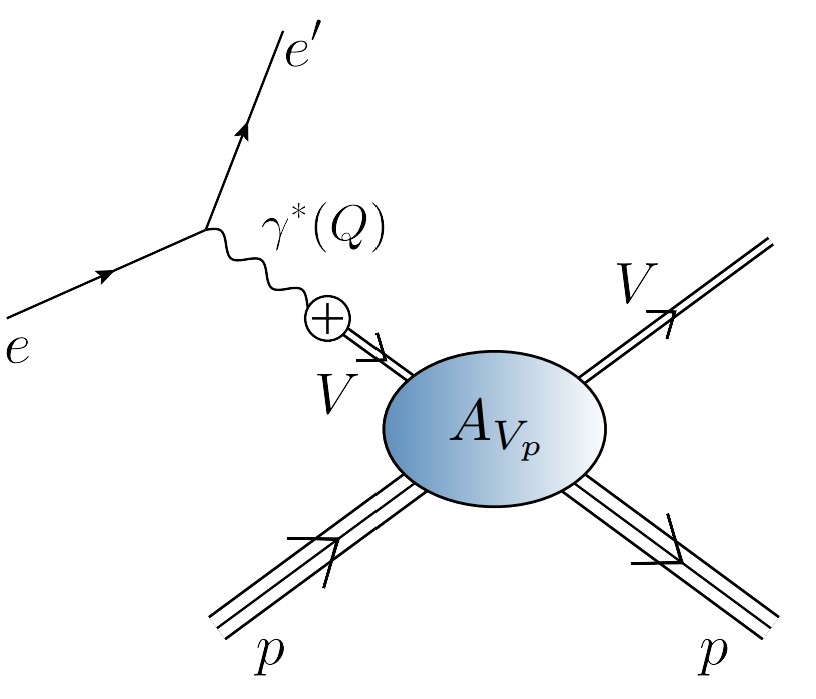 Craig Roberts: cdroberts@nju.edu.cn  466 .. 25/04/19 ..."Perspective on Hadron Gravitational Form Factors"
42
.     7th Heavy Flavor Physics and QCD Conference 2025/4/18-22 Nanjing         (25)
J/ψ photoproduction: threshold to very high energy, Lin Tang (唐淋), Yi-Xuan Yang (杨逸轩), Zhu-Fang Cui (崔著钫) and Craig D. Roberts, NJU-INP 089/24, e-Print: 2405.17675 [hep-ph], Phys. Lett. B 856 (2024) 138904/1-7
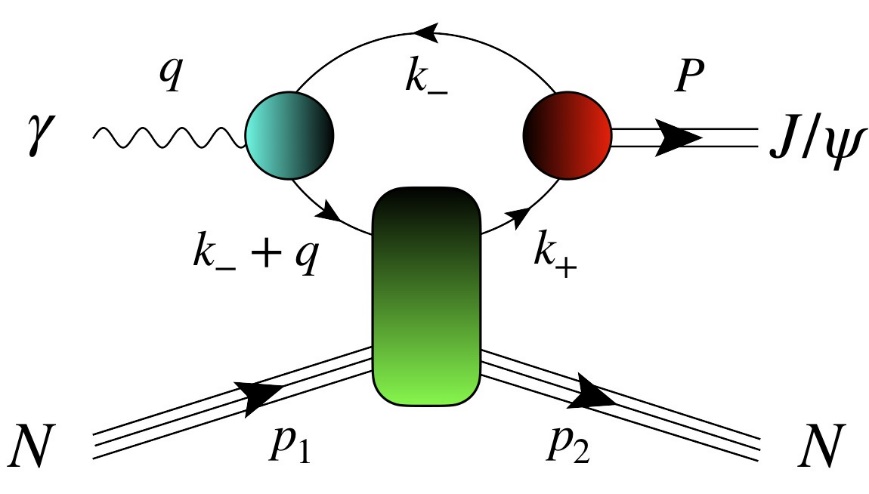 Craig Roberts: cdroberts@nju.edu.cn  466 .. 25/04/19 ..."Perspective on Hadron Gravitational Form Factors"
43
.     7th Heavy Flavor Physics and QCD Conference 2025/4/18-22 Nanjing         (25)
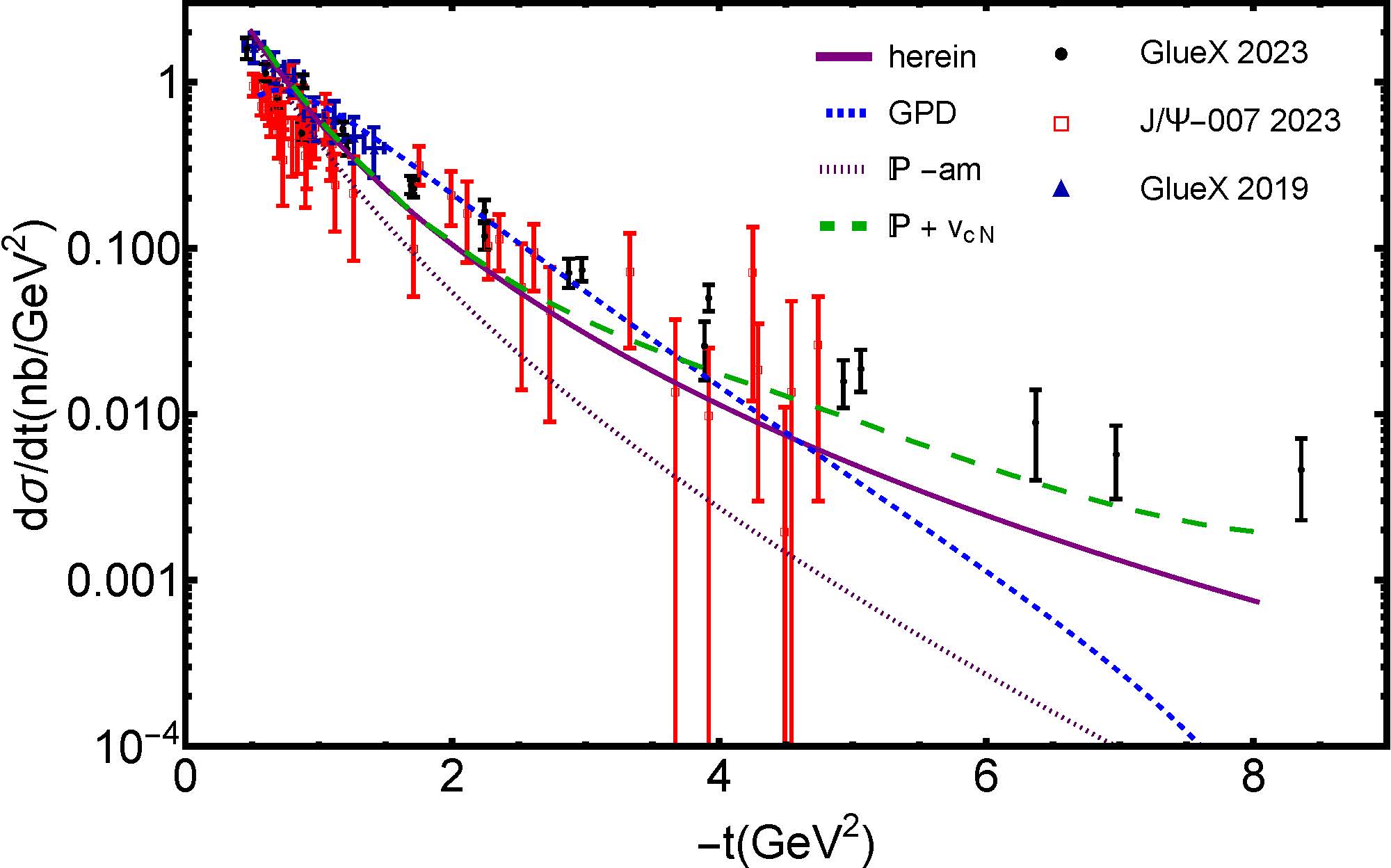 Craig Roberts: cdroberts@nju.edu.cn  466 .. 25/04/19 ..."Perspective on Hadron Gravitational Form Factors"
44
.     7th Heavy Flavor Physics and QCD Conference 2025/4/18-22 Nanjing         (25)
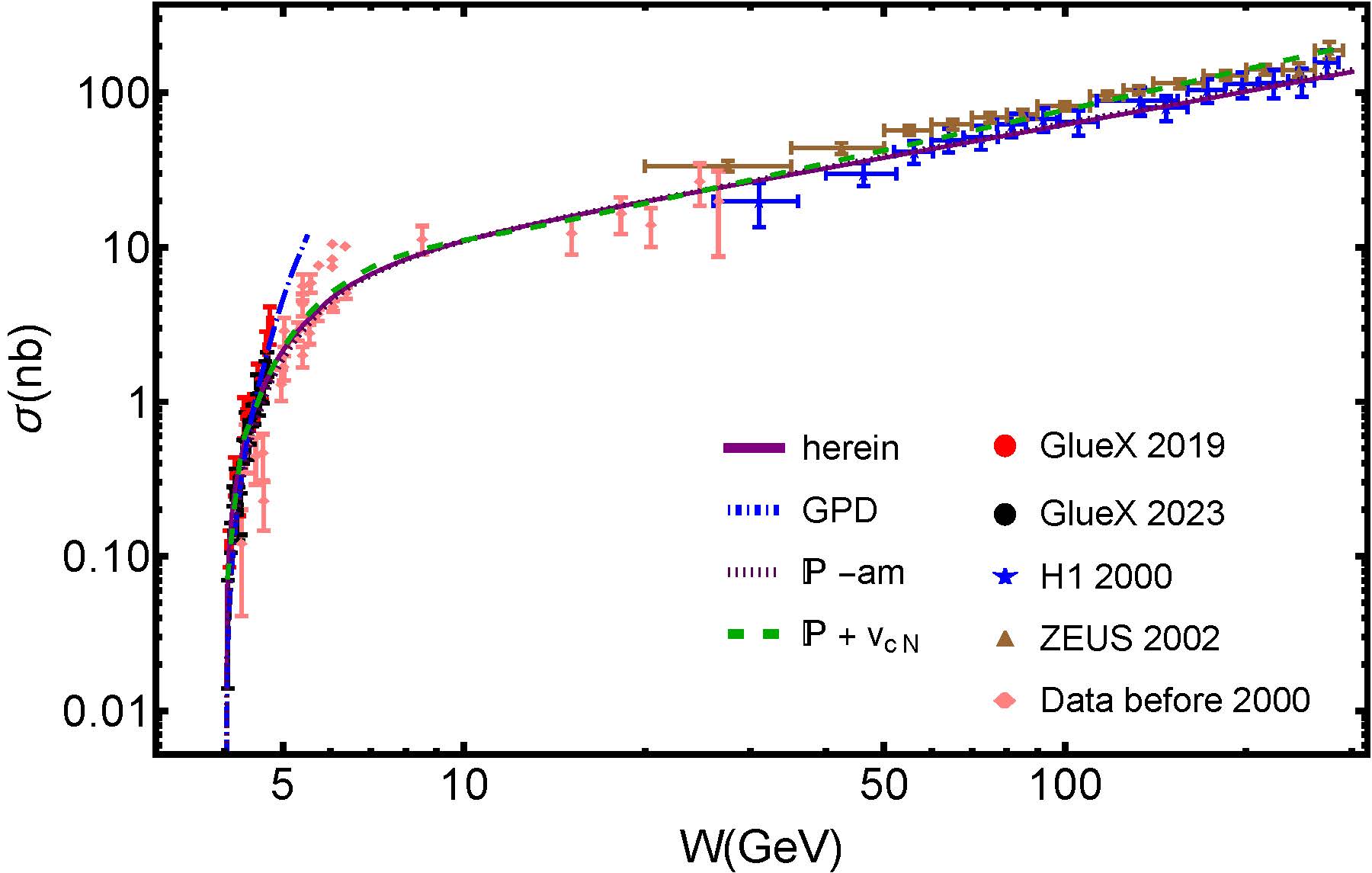 Craig Roberts: cdroberts@nju.edu.cn  466 .. 25/04/19 ..."Perspective on Hadron Gravitational Form Factors"
45
.     7th Heavy Flavor Physics and QCD Conference 2025/4/18-22 Nanjing         (25)
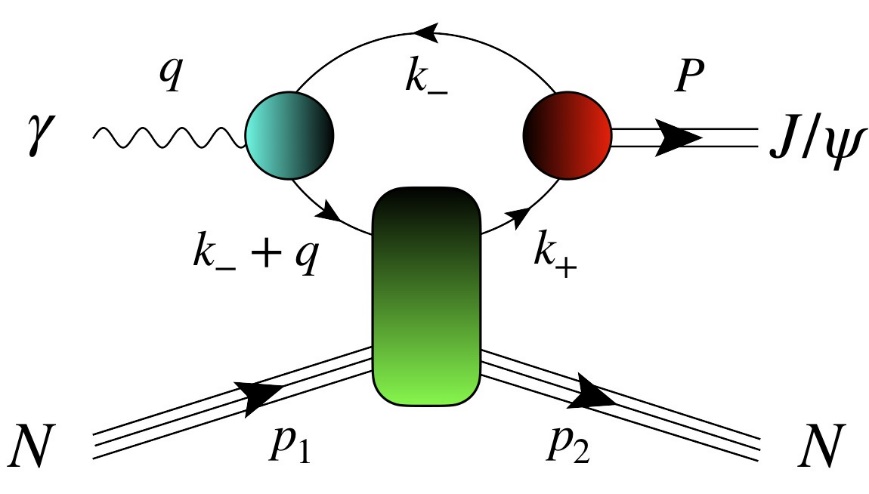 Craig Roberts: cdroberts@nju.edu.cn  466 .. 25/04/19 ..."Perspective on Hadron Gravitational Form Factors"
46
.     7th Heavy Flavor Physics and QCD Conference 2025/4/18-22 Nanjing         (25)